Tamkang University
Tamkang University
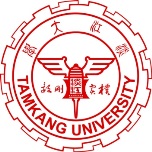 資訊管理專題Hot Issues of Information Management
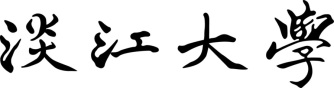 E-commerce: Digital Markets, Digital Goods:  Zagat   (Chap. 10)
1061IM4B10
TLMXB4B (M0842) Wed 8,9 (15:10-17:00) B702
Min-Yuh Day
戴敏育
Assistant Professor
專任助理教授
 Dept. of Information Management, Tamkang University
淡江大學 資訊管理學系

http://mail. tku.edu.tw/myday/
2017-12-27
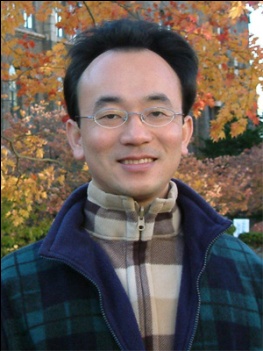 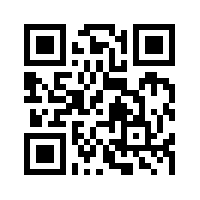 1
課程大綱 (Syllabus)
週次 (Week)    日期 (Date)    內容 (Subject/Topics)
1   2017/09/20   Introduction to Case Study for Hot Issues of                          Information Management   
2   2017/09/27   Information Systems in Global Business: UPS                            (Chap. 1) (pp.53-54) 
3   2017/10/04   Mid-Autumn Festival (Day off) (中秋節) (放假一天)    
4   2017/10/11   Global E-Business and Collaboration: P&G                             (Chap. 2) (pp.84-85) 
5   2017/10/18   Information Systems, Organization, and Strategy:                          Starbucks   (Chap. 3) (pp.129-130) 
6   2017/10/25   Ethical and Social Issues in Information Systems:                          Facebook   (Chap. 4) (pp.188-190)
2
課程大綱 (Syllabus)
週次 (Week)    日期 (Date)    內容 (Subject/Topics)
7   2017/11/01   IT Infrastructure and Emerging Technologies:                         Amazon and Cloud Computing   (Chap. 5) (pp. 234-236) 
8   2017/11/08   IT Infrastructure and Emerging Technologies:                         Amazon and Cloud Computing   (Chap. 5) (pp. 234-236) 
9   2017/11/15   Midterm Report (期中報告)    
10   2017/11/22   Midterm Exam Week (期中考試週)   
11   2017/11/29   Foundations of Business Intelligence:                            IBM and Big Data   (Chap. 6) (pp.261-262)
12   2017/12/06   Foundations of Business Intelligence:                            IBM and Big Data   (Chap. 6) (pp.261-262)
3
課程大綱 (Syllabus)
週次	日期	     內容（Subject/Topics）
13   2017/12/13    Telecommunications, the Internet, and Wireless                           Technology: Google, Apple, and Microsoft                               (Chap. 7) (pp.318-320) 
14   2017/12/20   Enterprise Applications: Summit and SAP                                (Chap. 9) (pp.396-398) 
15   2017/12/27   E-commerce: Zagat    (Chap. 10) (pp.443-445)
16   2018/01/03   Final Report I (期末報告 I)    
17   2018/01/10   Final Report II (期末報告 II)   
18   2018/01/17   Final Exam Week (期末考試週)
4
Management Information Systems: Managing the Digital Firm
Organization, Management, and the Networked Enterprise
1
Information Technology Infrastructure
2
3
Key System Applications for the Digital Age
4
Building and Managing Systems
5
Source: Kenneth C. Laudon & Jane P. Laudon (2014), Management Information Systems: Managing the Digital Firm, Thirteenth Edition, Pearson.
Chap. 10  E-commerce: Digital Markets, Digital Goods: Zagat
6
Case Study: E-commerce: Zagat (Chap. 10) (pp.443-445)To Pay or Not to Pay: Zagat’s Dilemma
1. Evaluate Zagat using the competitive forces and value chain models.
2. Compare Zagat’s and Yelp’s e-commerce business models. How have those models affected each company's Web strategy?
3. Why was Zagat’s content well suited for the Web and for the mobile digital platform?
4. Do you think Zagat’s decision to use a pay wall for its Web site was a mistake? Why or why not?
5. Will Zagat’s acquisition by Google make it more competitive? Explain your answer.
7
Source: Kenneth C. Laudon & Jane P. Laudon (2014), Management Information Systems: Managing the Digital Firm, Thirteenth Edition, Pearson.
Overview of Fundamental MIS Concepts
Business Challenges
Management
Organization
Information System
Business Solutions
Technology
8
Source: Kenneth C. Laudon & Jane P. Laudon (2014), Management Information Systems: Managing the Digital Firm, Thirteenth Edition, Pearson.
Business Model
8
7
2
4
1
KeyPartners
Key Activities
Value Proposition
CustomerRelationships
CustomerSegments
6
3
Key Resources
Channels
9
5
Cost Structure
RevenueStreams
9
Source: Alexander Osterwalder & Yves Pigneur, Business Model Generation: A Handbook for Visionaries, Game Changers, and Challengers, Wiley, 2010.
The Growth of E-Commerce
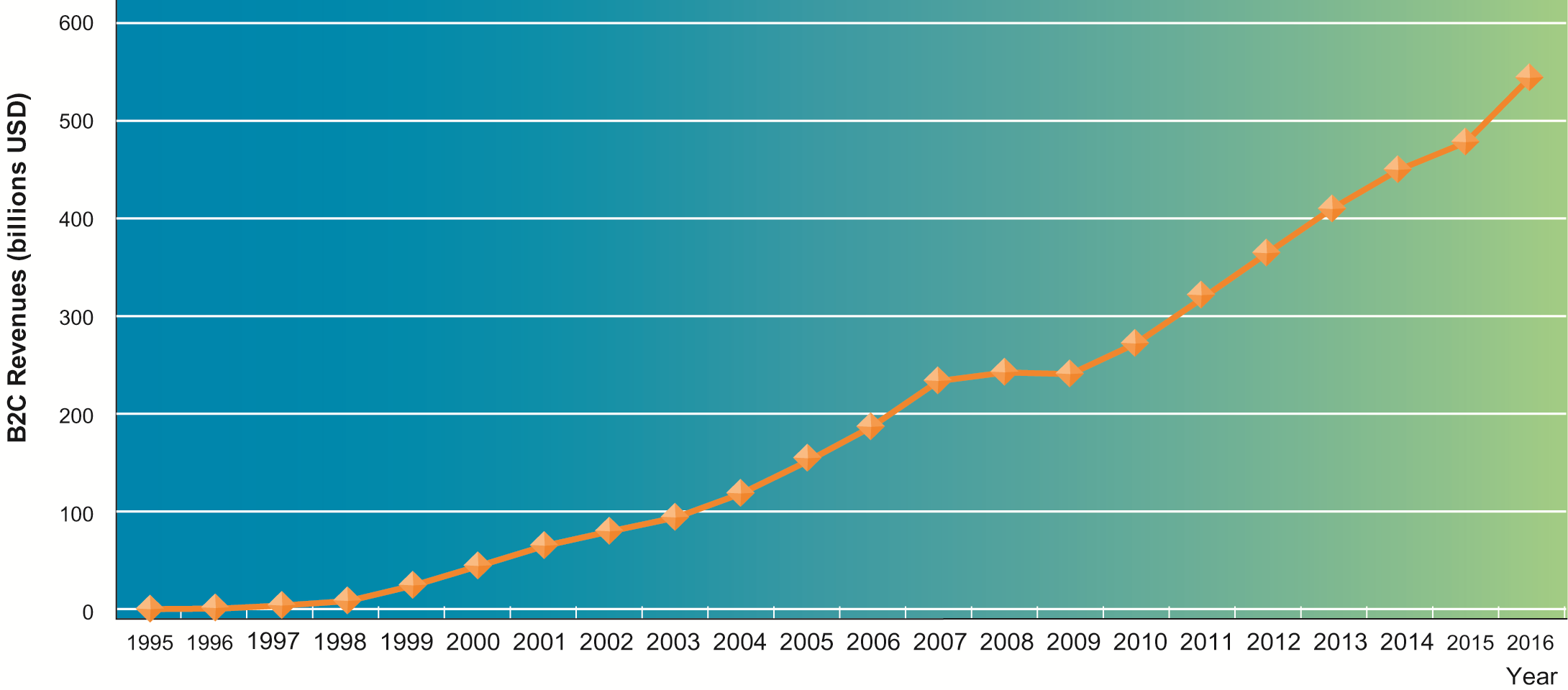 10
Source: Kenneth C. Laudon & Jane P. Laudon (2014), Management Information Systems: Managing the Digital Firm, Thirteenth Edition, Pearson.
8 Unique Features of E-commerce
Ubiquity 
Global reach
Universal standards
Richness
Interactivity
Information density
Personalization/Customization
Social technology
11
Source: Kenneth C. Laudon & Jane P. Laudon (2014), Management Information Systems: Managing the Digital Firm, Thirteenth Edition, Pearson.
Ubiquity
Internet/Web technology available everywhere: work, home, and so on, anytime.  
Effect: 
Marketplace removed from temporal, geographic locations to become “marketspace”
Enhanced customer convenience and reduced shopping costs
Reduces transaction costs
Costs of participating in market
12
Source: Kenneth C. Laudon & Jane P. Laudon (2014), Management Information Systems: Managing the Digital Firm, Thirteenth Edition, Pearson.
Global reach
The technology reaches across national boundaries, around Earth
Effect: 
Commerce enabled across cultural and national boundaries seamlessly and without modification.
Marketspace includes, potentially, billions of consumers and millions of businesses  worldwide.
13
Source: Kenneth C. Laudon & Jane P. Laudon (2014), Management Information Systems: Managing the Digital Firm, Thirteenth Edition, Pearson.
Universal standards
One set of technology standards: Internet standards
Effect: 
Disparate computer systems easily communicate with one another
Lower market entry costs—costs merchants must pay to bring goods to market
Lower consumers’ search costs—effort required to find suitable products
14
Source: Kenneth C. Laudon & Jane P. Laudon (2014), Management Information Systems: Managing the Digital Firm, Thirteenth Edition, Pearson.
Richness
Supports video, audio, and text messages
Effect: 
Possible to deliver rich messages with text, audio, and video simultaneously to large numbers of people.
Video, audio, and text marketing messages can be integrated into single marketing message and consumer experience.
15
Source: Kenneth C. Laudon & Jane P. Laudon (2014), Management Information Systems: Managing the Digital Firm, Thirteenth Edition, Pearson.
Interactivity
The technology works through interaction with the user.
Effect: 
Consumers engaged in dialog that dynamically adjusts experience to the individual.
Consumer becomes co-participant in process of delivering goods to market.
16
Source: Kenneth C. Laudon & Jane P. Laudon (2014), Management Information Systems: Managing the Digital Firm, Thirteenth Edition, Pearson.
Information density
Large increases in information density—the total amount and quality of information available to all market participants
Effect:
Greater price transparency
Greater cost transparency
Enables merchants to engage in price discrimination
17
Source: Kenneth C. Laudon & Jane P. Laudon (2014), Management Information Systems: Managing the Digital Firm, Thirteenth Edition, Pearson.
Personalization/Customization
Technology permits modification of messages, goods
Effect:
Personalized messages can be sent to individuals as well as groups.
Products and services can be customized to individual preferences.
18
Source: Kenneth C. Laudon & Jane P. Laudon (2014), Management Information Systems: Managing the Digital Firm, Thirteenth Edition, Pearson.
Social technology
The technology promotes user content generation and social networking 
Effect:
New Internet social and business models enable user content creation and distribution, support social networks
Many-to-many model
19
Source: Kenneth C. Laudon & Jane P. Laudon (2014), Management Information Systems: Managing the Digital Firm, Thirteenth Edition, Pearson.
Effect of the Internet on the marketplace
Reduces information asymmetry
Offers greater flexibility and efficiency because of:
Reduced search costs and transaction costs
Lower menu costs
Greater price discrimination
Dynamic pricing
May reduce or increase switching costs
May delay gratification: effects dependent on product
Increased market segmentation
Stronger network effects
More disintermediation
20
Source: Kenneth C. Laudon & Jane P. Laudon (2014), Management Information Systems: Managing the Digital Firm, Thirteenth Edition, Pearson.
The Benefits of Disintermediation to the Consumer
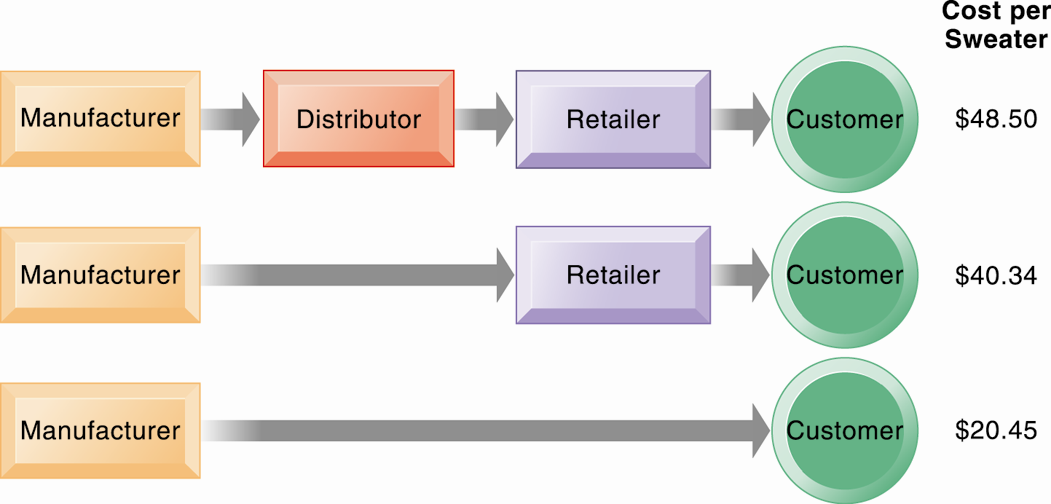 21
Source: Kenneth C. Laudon & Jane P. Laudon (2014), Management Information Systems: Managing the Digital Firm, Thirteenth Edition, Pearson.
Digital goods
Goods that can be delivered over a digital network
For example: music tracks, video, software, newspapers, books
Cost of producing first unit is almost entire cost of product
Costs of delivery over the Internet very low
Marketing costs remain the same; pricing highly variable
Industries with digital goods are undergoing revolutionary changes (publishers, record labels, etc.)
22
Source: Kenneth C. Laudon & Jane P. Laudon (2014), Management Information Systems: Managing the Digital Firm, Thirteenth Edition, Pearson.
Types of E-Commerce
Three major types of e-commerce
Business-to-Consumer (B2C)
Example: BarnesandNoble.com
Business-to-Business (B2B)
Example: ChemConnect
Consumer-to-Consumer (C2C)
Example: eBay
E-commerce can be categorized by platform
Mobile Commerce (m-commerce)
23
Source: Kenneth C. Laudon & Jane P. Laudon (2014), Management Information Systems: Managing the Digital Firm, Thirteenth Edition, Pearson.
E-commerce Business Models
E-tailer
Transaction broker
Market creator
Content provider
Community provider
Portal
Service provider
24
Source: Kenneth C. Laudon & Jane P. Laudon (2014), Management Information Systems: Managing the Digital Firm, Thirteenth Edition, Pearson.
E-commerce Revenue Models
Advertising 
Sales 
Subscription
Free/Freemium
Transaction Fee 
Affiliate
25
Source: Kenneth C. Laudon & Jane P. Laudon (2014), Management Information Systems: Managing the Digital Firm, Thirteenth Edition, Pearson.
Understanding Business Model
Business Model
Revenue Model

Business Strategy
Business Strategy and Information System Alignment
26
Business Model
27
Value
28
Business Model
8
7
2
4
1
KeyPartners
Key Activities
Value Proposition
CustomerRelationships
CustomerSegments
6
3
Key Resources
Channels
9
5
Cost Structure
RevenueStreams
29
Source: Alexander Osterwalder & Yves Pigneur, Business Model Generation: A Handbook for Visionaries, Game Changers, and Challengers, Wiley, 2010.
Business Model
8
7
2
4
1
KeyPartners
Key Activities
Value Proposition
CustomerRelationships
CustomerSegments
What?
6
3
Key Resources
Channels
Who?
How?
Why?
9
5
Cost Structure
RevenueStreams
30
Source: Alexander Osterwalder & Yves Pigneur, Business Model Generation: A Handbook for Visionaries, Game Changers, and Challengers, Wiley, 2010.
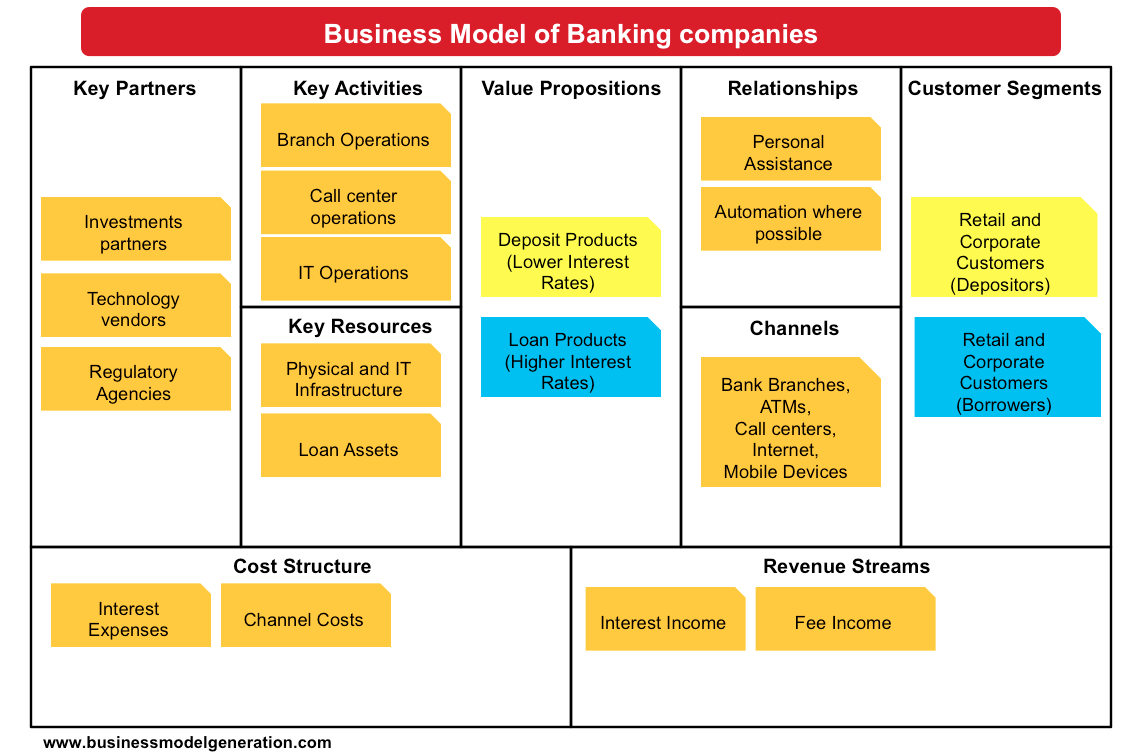 31
Source: http://bmimatters.com/tag/business-model-canvas-examples/
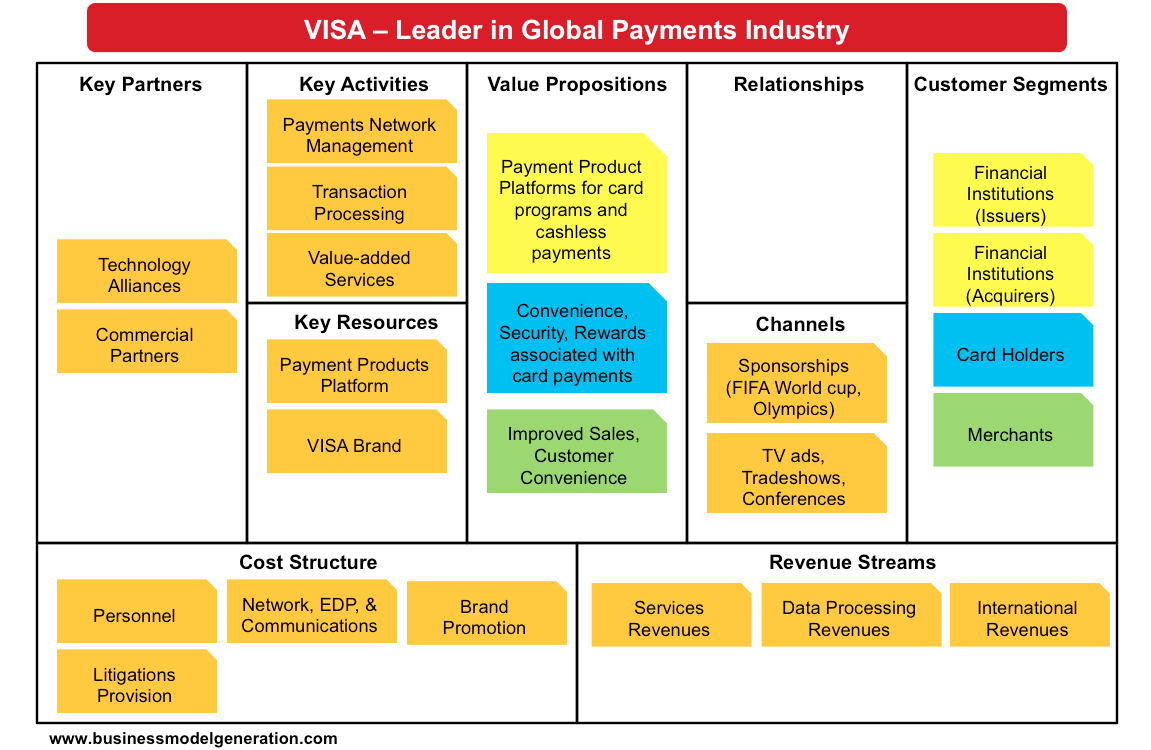 32
Source: http://bmimatters.com/tag/business-model-canvas-examples/
Apply Pay Business Model
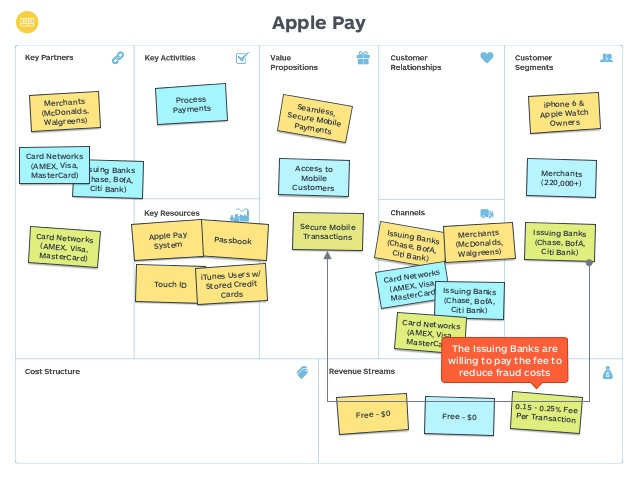 33
Source: https://www.slideshare.net/Strategyzer/apple-pay-bmc/16-Apple_Pay_Seamless_Secure_Mobile
Value Proposition
34
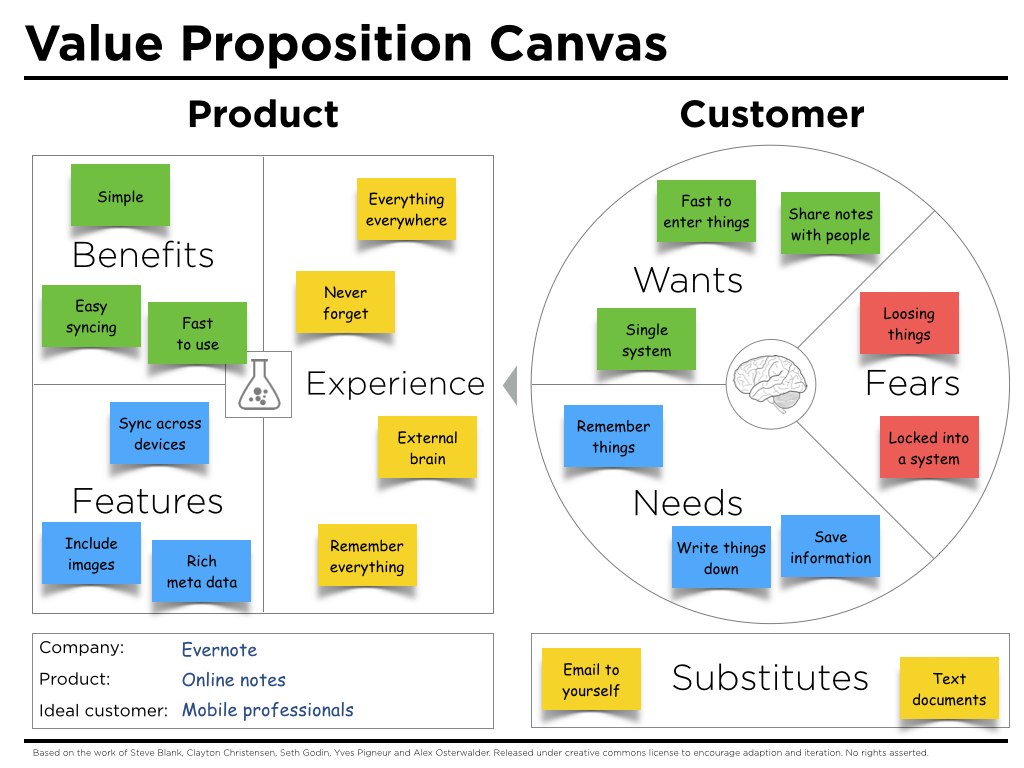 35
Source: http://www.peterjthomson.com/value-proposition-canvas-example-evernote/
Business Models Innovation
36
Why Business Model Innovation
Target Market
Revenue Mechanism
Value Proposition
Value Network
(Ecosystem)
Value Chain
Competitive Strategy
Source: Chesbrough, Henry. "Business model innovation: it's not just about technology anymore." Strategy & leadership 35, no. 6 (2007): 12-17.
37
Business Model Innovation
Adding new activities
Linking activities in novel ways
Changing one or more parties that perform any of the activities
Source: Amit, Raphael, and Christoph Zott. "Creating value through business model innovation." MIT Sloan Management Review 53, no. 3 (2012): 41.
38
[Speaker Notes: Business Model Innovation
adding new activities
linking activities in novel ways 
changing one or more parties that perform any of the activities.

Source: Amit, Raphael, and Christoph Zott. "Creating value through business model innovation." MIT Sloan Management Review 53, no. 3 (2012): 41.]
Business Model Innovation
What novel activities could help satisfy those needs
2
5
How will value be created for each stakeholder?
1
What customer needs will the new business model address?
3
How could the activities be linked in novel ways?
What revenues models can be adopted to complement the business model?
6
What should perform the activities? What novel governance arrangements can be found?
4
Source: Amit, Raphael, and Christoph Zott. "Creating value through business model innovation." MIT Sloan Management Review 53, no. 3 (2012): 41.
39
Digital goods
Goods that can be delivered over a digital network
For example: music tracks, video, software, newspapers, books
Cost of producing first unit is almost entire cost of product
Costs of delivery over the Internet very low
Marketing costs remain the same; pricing highly variable
Industries with digital goods are undergoing revolutionary changes (publishers, record labels, etc.)
40
Source: Kenneth C. Laudon & Jane P. Laudon (2014), Management Information Systems: Managing the Digital Firm, Thirteenth Edition, Pearson.
Types of E-Commerce
Three major types of e-commerce
Business-to-Consumer (B2C)
Example: BarnesandNoble.com
Business-to-Business (B2B)
Example: ChemConnect
Consumer-to-Consumer (C2C)
Example: eBay
E-commerce can be categorized by platform
Mobile Commerce (m-commerce)
41
Source: Kenneth C. Laudon & Jane P. Laudon (2014), Management Information Systems: Managing the Digital Firm, Thirteenth Edition, Pearson.
E-commerce Business Models
E-tailer
Transaction broker
Market creator
Content provider
Community provider
Portal
Service provider
42
Source: Kenneth C. Laudon & Jane P. Laudon (2014), Management Information Systems: Managing the Digital Firm, Thirteenth Edition, Pearson.
Business Models of the Future
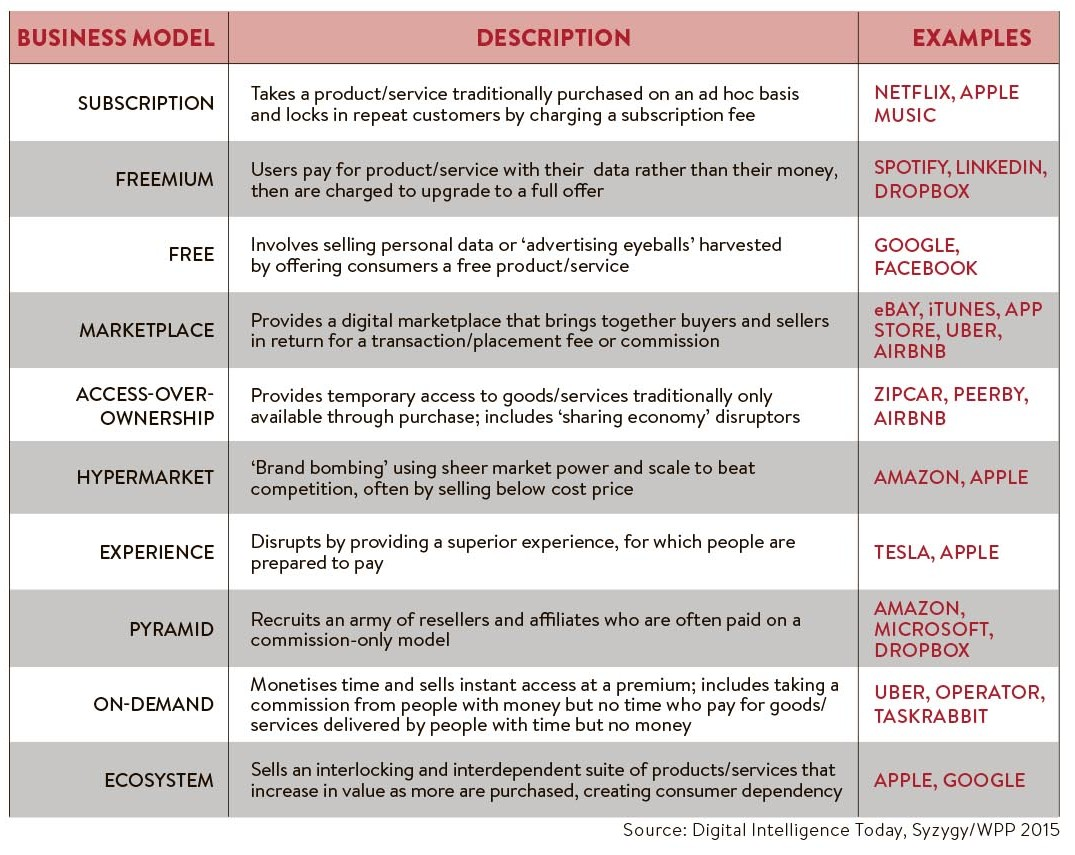 43
Source: https://www.raconteur.net/business/online-marketplaces-uberisation-and-business-models-of-tomorrow
Understanding Business Model
Business Model
Revenue Model

Business Strategy
Business Strategy and Information System Alignment
44
Definition of Business Model
A business model describes the rationale of how an organization creates, delivers, and captures value.
45
Source: Alexander Osterwalder & Yves Pigneur, Business Model Generation: A Handbook for Visionaries, Game Changers, and Challengers, Wiley, 2010.
Definition of Business Strategy
A business strategy is a long term plan of action designed to achieve a particular goal or set of goals or objectives.
Source: (Ostenwalder, Pigneur and  Tucci, 2005)
46
Business
“the activity of providing goods and services involving financial, commercial and industrial aspects.” (WordNet 2.0)
Source: (Ostenwalder, Pigneur and  Tucci, 2005)
47
Model
“a simplified description and representation of a complex entity or process.” (WordNet 2.0)
Source: (Ostenwalder, Pigneur and  Tucci, 2005)
48
Business Model
A business model is a conceptual tool containing a set of objects, concepts and their relationships with the objective to express the business logic of a specific firm. 
Therefore we must consider which concepts and relationships allow a simplified description and representation of what value is provided to customers, how this is done and with which financial consequences.
Source: (Ostenwalder, Pigneur and  Tucci, 2005)
49
49
Occurrences of the Term "Business Model" in Scholarly Reviewed Journals
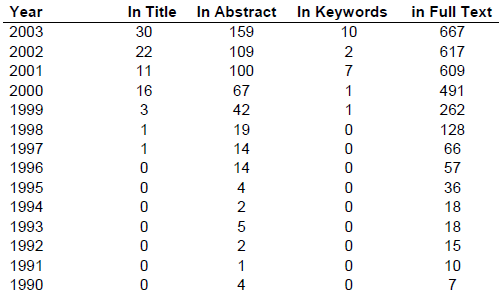 Source: (Ostenwalder, Pigneur and  Tucci, 2005)
50
50
Business Model Concept Hierarchy
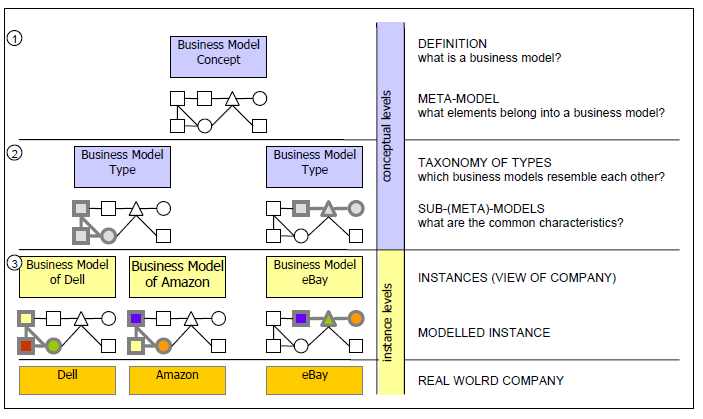 Source: (Ostenwalder, Pigneur and  Tucci, 2005)
51
51
Evolution of the Business Model Concept
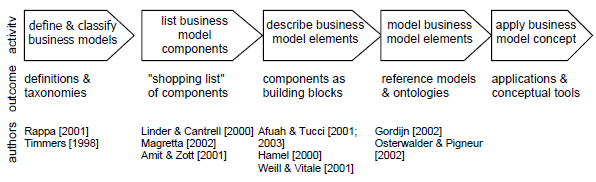 Source: (Ostenwalder, Pigneur and  Tucci, 2005)
52
52
Business Model vs. Business Process Model
Business Model
a view of the firm's logic for creating and commercializing value
Business process model
how a business case is implemented in processes
Source: (Ostenwalder, Pigneur and  Tucci, 2005)
53
Business Model vs. Strategy
Business Models
a system that shows how the pieces of a business fit together.
an abstraction of a firm's strategy
Strategy
includes competition
Source: (Ostenwalder, Pigneur and  Tucci, 2005)
54
Implementing Business Models
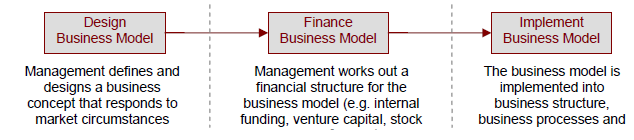 Source: (Ostenwalder, Pigneur and  Tucci, 2005)
55
55
The Business Model's Place in the Firm
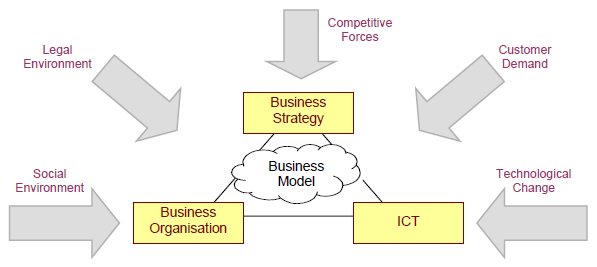 Source: (Ostenwalder, Pigneur and  Tucci, 2005)
56
56
Nine Business Model Building Blocks
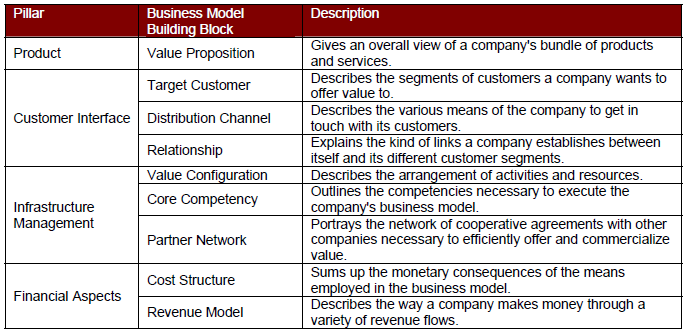 Source: (Ostenwalder, Pigneur and  Tucci, 2005)
57
57
Domains Addressed in Business Models
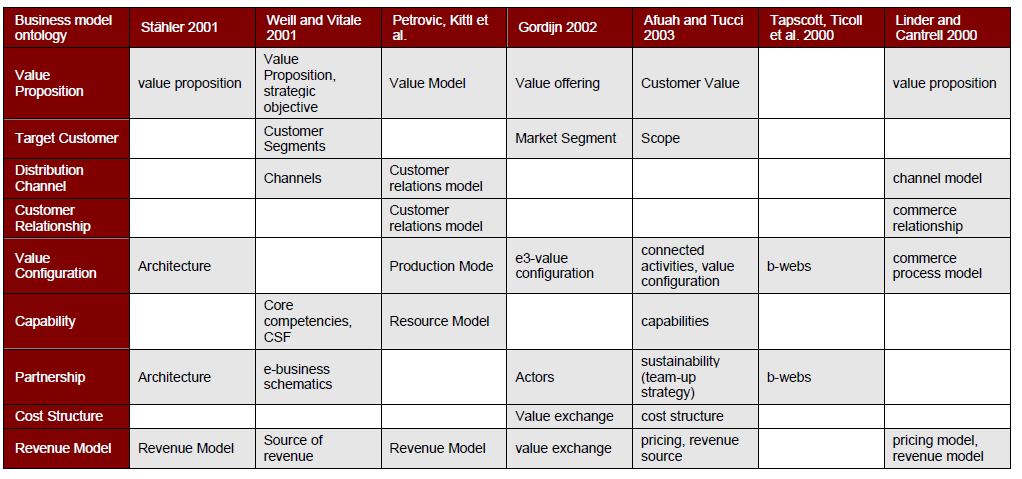 Source: (Ostenwalder, Pigneur and  Tucci, 2005)
58
58
Domains Addressed in Business Models(cont.)
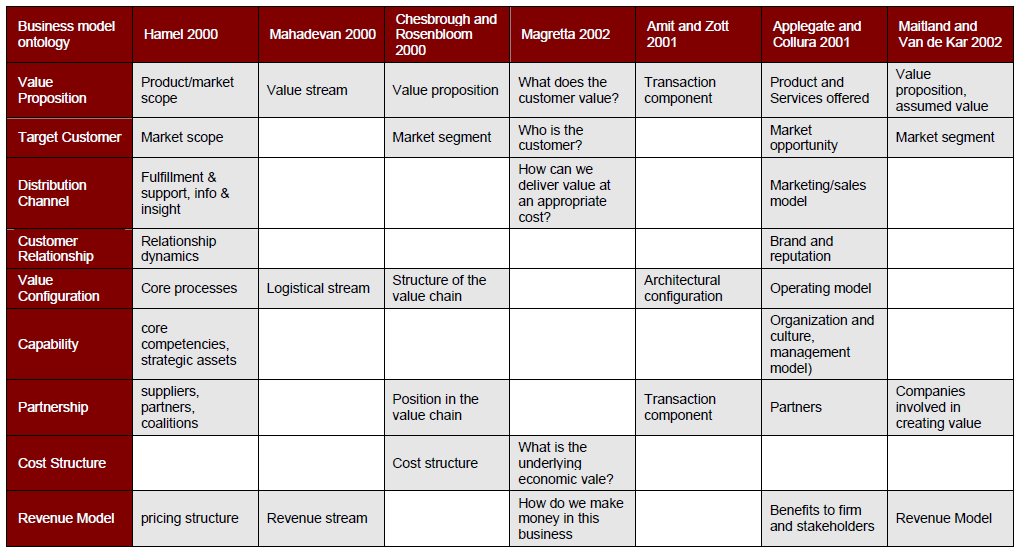 Source: (Ostenwalder, Pigneur and  Tucci, 2005)
59
59
Planning, Changing and Implementing Business Models
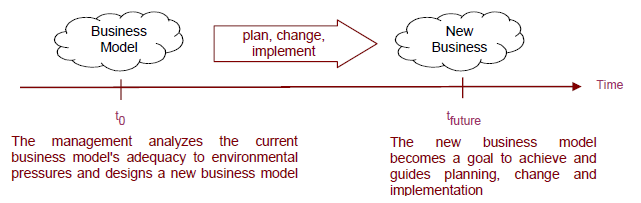 Source: (Ostenwalder, Pigneur and  Tucci, 2005)
60
Business Strategy and Information Systems Alignment
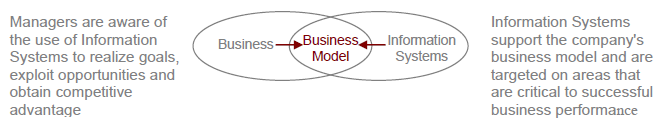 Source: (Ostenwalder, Pigneur and  Tucci, 2005)
61
Business and IT/IS Alignment
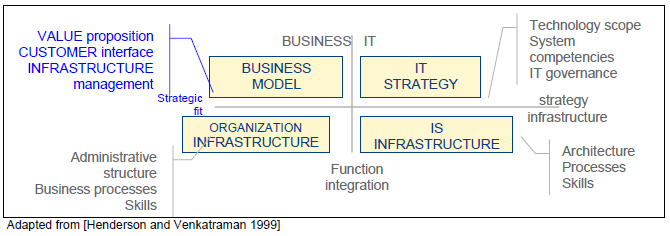 Source: (Ostenwalder, Pigneur and  Tucci, 2005)
62
Business Model Canvas
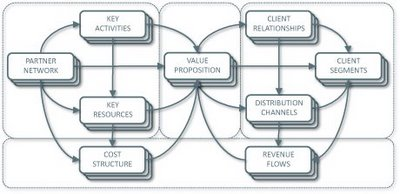 Key Activities
Customer Relationships
Key Partners
ValuePreposition
Customer Segments
Key Resources
Channels
Cost Structure
RevenueStreams
Source: http://nonlinearthinking.typepad.com/nonlinear_thinking/2008/07/the-business-model-canvas.html
63
https://www.youtube.com/watch?v=QoAOzMTLP5s
Business Model Canvas
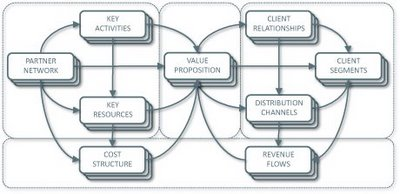 Infrastructure Management
Customer Interface
Product
Key Activities
Customer Relationships
Key Partners
ValuePreposition
Customer Segments
Key Resources
Channels
Financial Aspects
Cost Structure
RevenueStreams
Source: http://nonlinearthinking.typepad.com/nonlinear_thinking/2008/07/the-business-model-canvas.html
64
https://www.youtube.com/watch?v=QoAOzMTLP5s
Business Model Canvas Explained
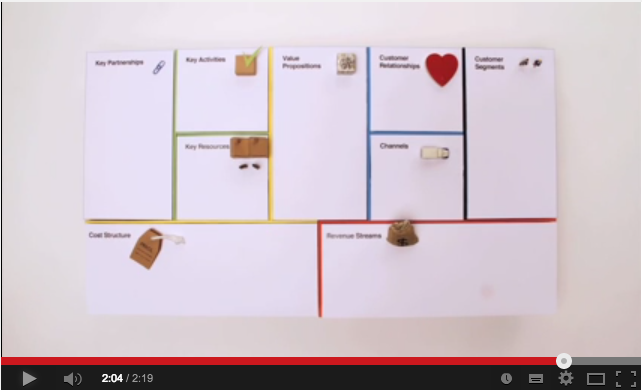 65
Source: http://www.youtube.com/watch?v=QoAOzMTLP5s
The 9 Building Blocks of Business Model
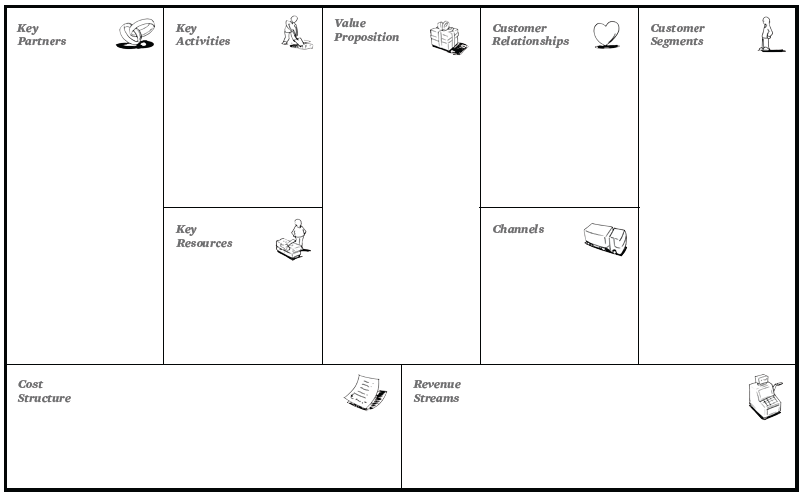 8
7
2
4
1
6
3
9
5
66
Source: Alexander Osterwalder & Yves Pigneur, Business Model Generation: A Handbook for Visionaries, Game Changers, and Challengers, Wiley, 2010.
The 9 Building Blocks of Business Model
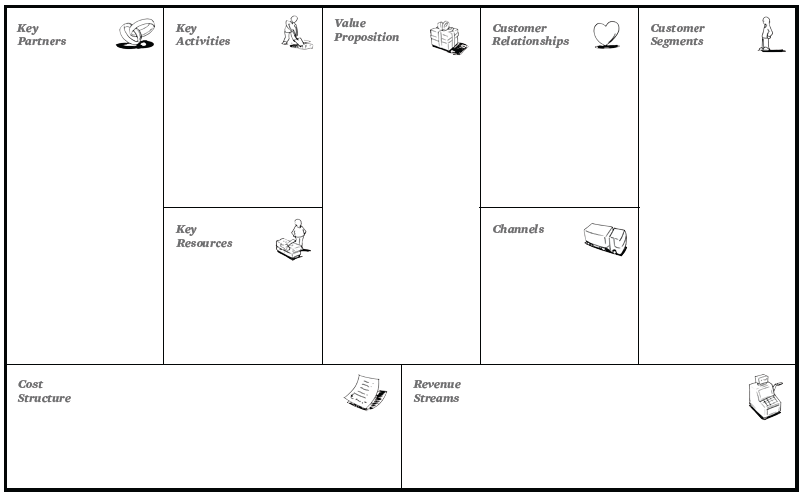 8
7
2
4
1
How?
What?
Who?
6
3
Why?
9
5
67
Source: Alexander Osterwalder & Yves Pigneur, Business Model Generation: A Handbook for Visionaries, Game Changers, and Challengers, Wiley, 2010.
The 9 Building Blocks of Business Model
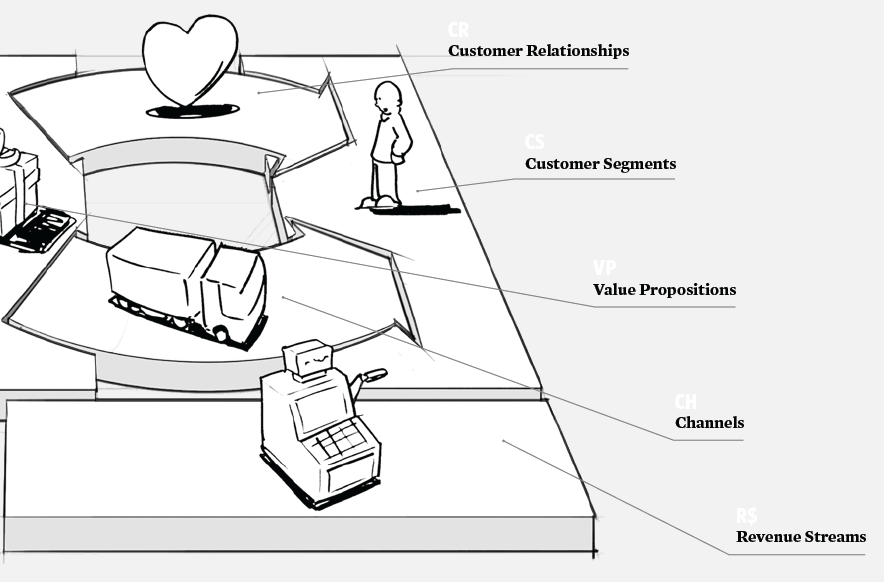 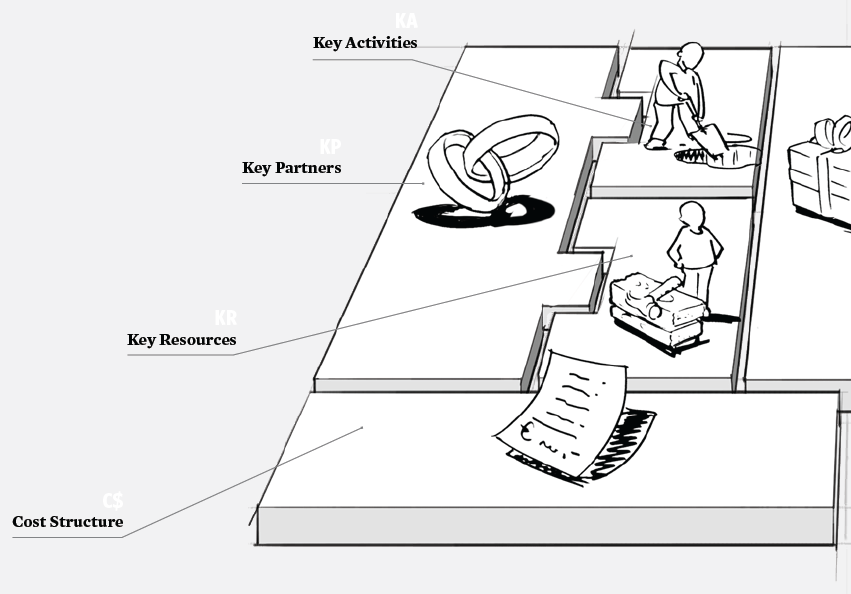 68
Source: Alexander Osterwalder & Yves Pigneur, Business Model Generation: A Handbook for Visionaries, Game Changers, and Challengers, Wiley, 2010.
1. Customer Segments
Defines the different groups of people or organizations an enterprise aims to reach and serve
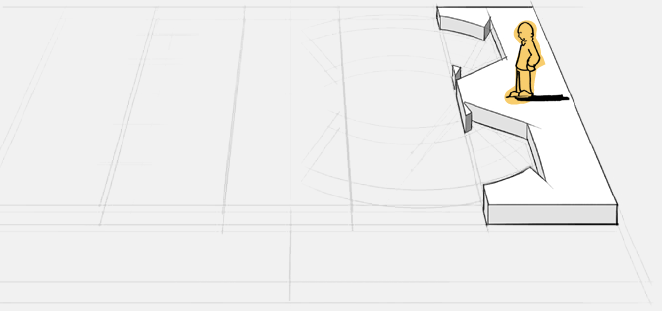 69
Source: Alexander Osterwalder & Yves Pigneur, Business Model Generation: A Handbook for Visionaries, Game Changers, and Challengers, Wiley, 2010.
2. Value Propositions
Describes the bundle of products and services that create value for a specific Customer Segment
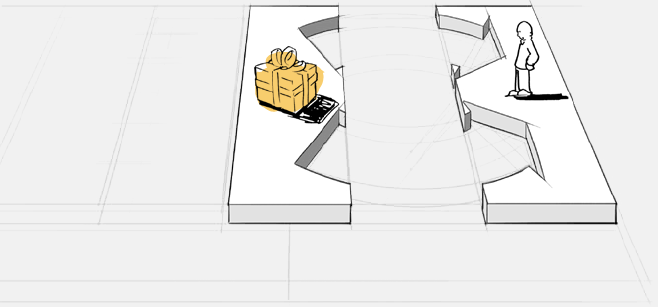 70
Source: Alexander Osterwalder & Yves Pigneur, Business Model Generation: A Handbook for Visionaries, Game Changers, and Challengers, Wiley, 2010.
3. Channels
Describes how a company communicates with and reaches its Customer Segments to deliver a Value Proposition
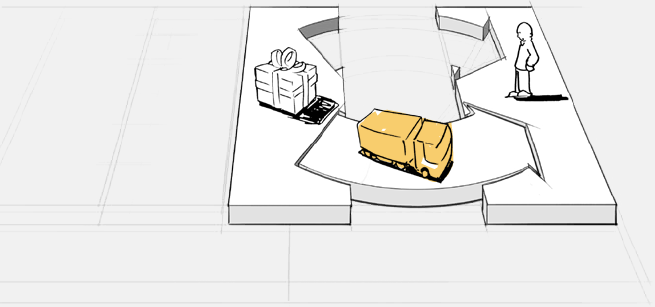 71
Source: Alexander Osterwalder & Yves Pigneur, Business Model Generation: A Handbook for Visionaries, Game Changers, and Challengers, Wiley, 2010.
4. Customer Relationships
Describes the types of relationships a company establishes with specific Customer Segments
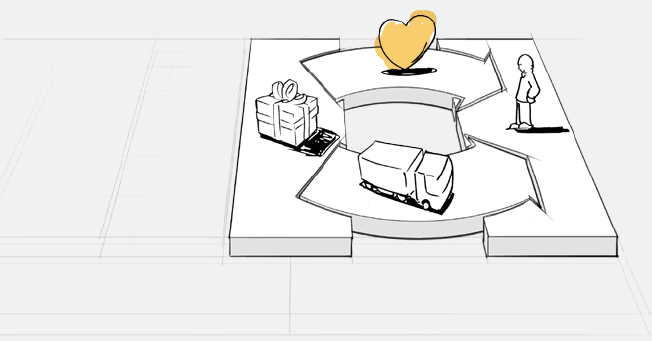 72
Source: Alexander Osterwalder & Yves Pigneur, Business Model Generation: A Handbook for Visionaries, Game Changers, and Challengers, Wiley, 2010.
5. Revenue Streams
Represents the cash a company generates from each Customer Segment (costs must be subtracted from revenues to create earnings)
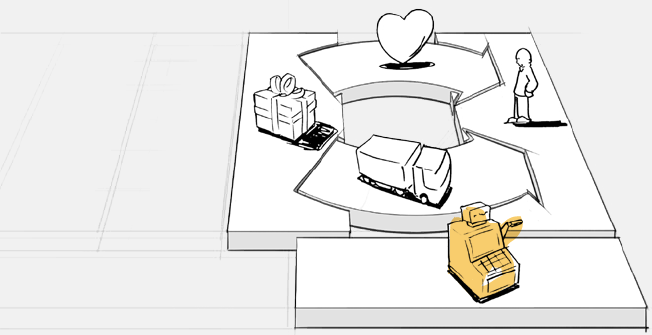 73
Source: Alexander Osterwalder & Yves Pigneur, Business Model Generation: A Handbook for Visionaries, Game Changers, and Challengers, Wiley, 2010.
6. Key Resources
Describes the most important assets required to make a business model work
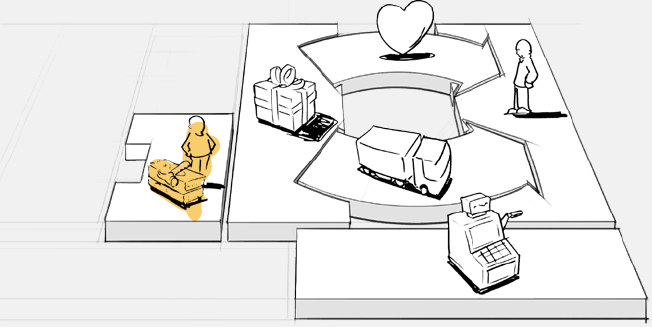 74
Source: Alexander Osterwalder & Yves Pigneur, Business Model Generation: A Handbook for Visionaries, Game Changers, and Challengers, Wiley, 2010.
7. Key Activities
Describes the most important things a company must do to make its business model work
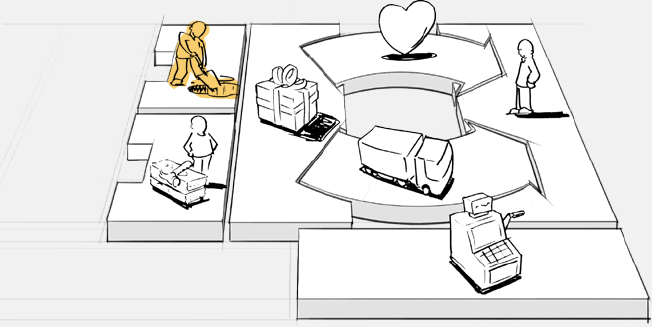 75
Source: Alexander Osterwalder & Yves Pigneur, Business Model Generation: A Handbook for Visionaries, Game Changers, and Challengers, Wiley, 2010.
8. Key Partnerships
Describes the network of suppliers and partners that make the business model work
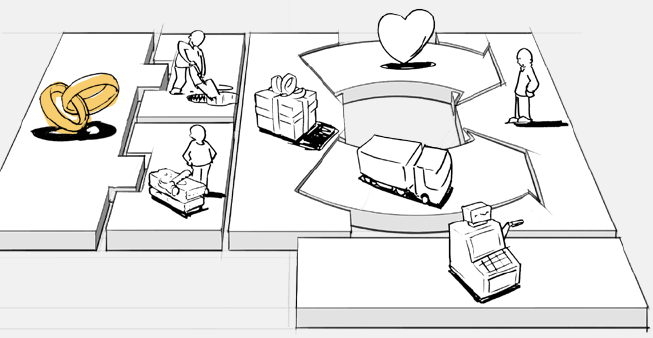 76
Source: Alexander Osterwalder & Yves Pigneur, Business Model Generation: A Handbook for Visionaries, Game Changers, and Challengers, Wiley, 2010.
9. Cost Structure
Describes all costs incurred to operate a business model
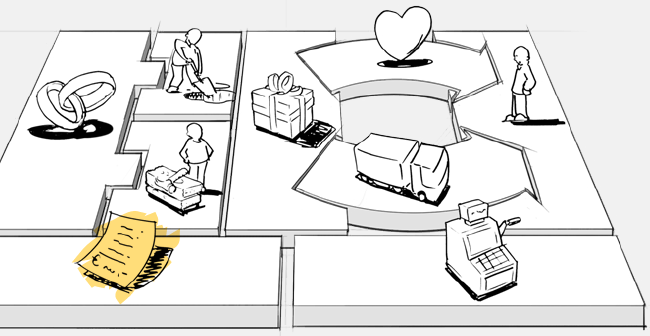 77
Source: Alexander Osterwalder & Yves Pigneur, Business Model Generation: A Handbook for Visionaries, Game Changers, and Challengers, Wiley, 2010.
The 9 Building Blocks of Business Model
1. Customer Segments
An organization serves one or several Customer Segments.
2. Value Propositions
It seeks to solve customer problems and satisfy customer needs with value propositions.
3. Channels
Value propositions are delivered to customers through communication, distribution, and sales Channels.
4. Customer Relationships
Customer relationships are established and maintained with each Customer Segment.
78
Source: Alexander Osterwalder & Yves Pigneur, Business Model Generation: A Handbook for Visionaries, Game Changers, and Challengers, Wiley, 2010.
The 9 Building Blocks of Business Model
5. Revenue Streams
Revenue streams result from value propositions successfully offered to customers.
6. Key Resources
Key resources are the assets required to offer and deliver the previously described elements…
7. Key Activities
…by performing a number of Key Activities.
8. Key Partnerships
Some activities are outsourced and some resources are acquired outside the enterprise.
9. Cost Structure
The business model elements result in the cost structure.
79
Source: Alexander Osterwalder & Yves Pigneur, Business Model Generation: A Handbook for Visionaries, Game Changers, and Challengers, Wiley, 2010.
Business Model
8
7
2
4
1
KeyPartners
Key Activities
Value Proposition
CustomerRelationships
CustomerSegments
6
3
Key Resources
Channels
9
5
Cost Structure
RevenueStreams
80
Source: Alexander Osterwalder & Yves Pigneur, Business Model Generation: A Handbook for Visionaries, Game Changers, and Challengers, Wiley, 2010.
Business Model Generation
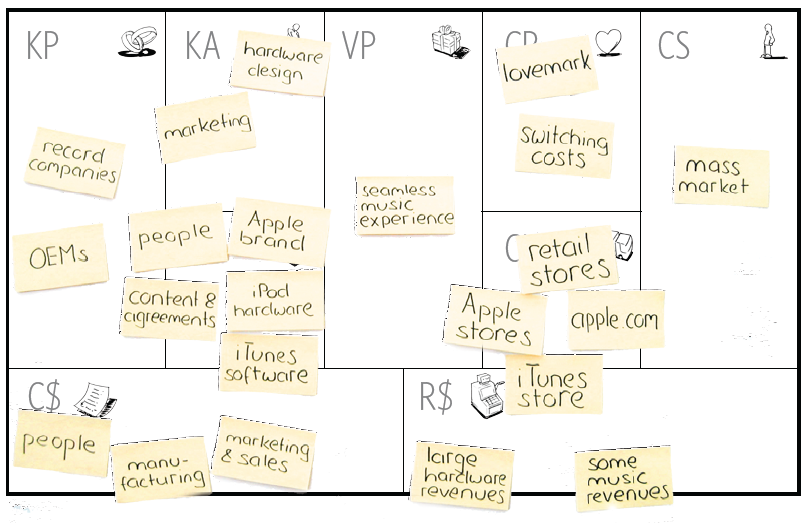 81
Source: Alexander Osterwalder & Yves Pigneur, Business Model Generation: A Handbook for Visionaries, Game Changers, and Challengers, Wiley, 2010.
Business Model Generation
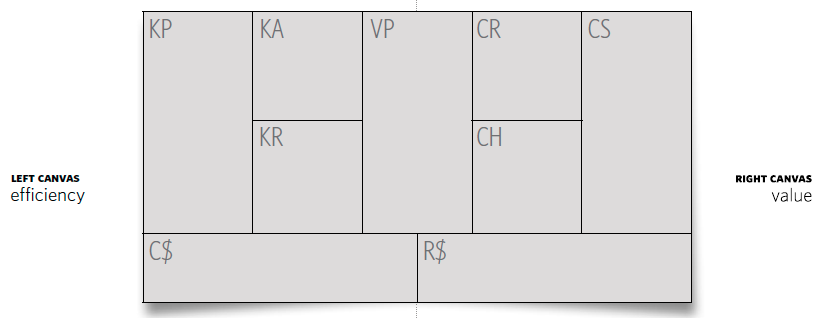 82
Source: Alexander Osterwalder & Yves Pigneur, Business Model Generation: A Handbook for Visionaries, Game Changers, and Challengers, Wiley, 2010.
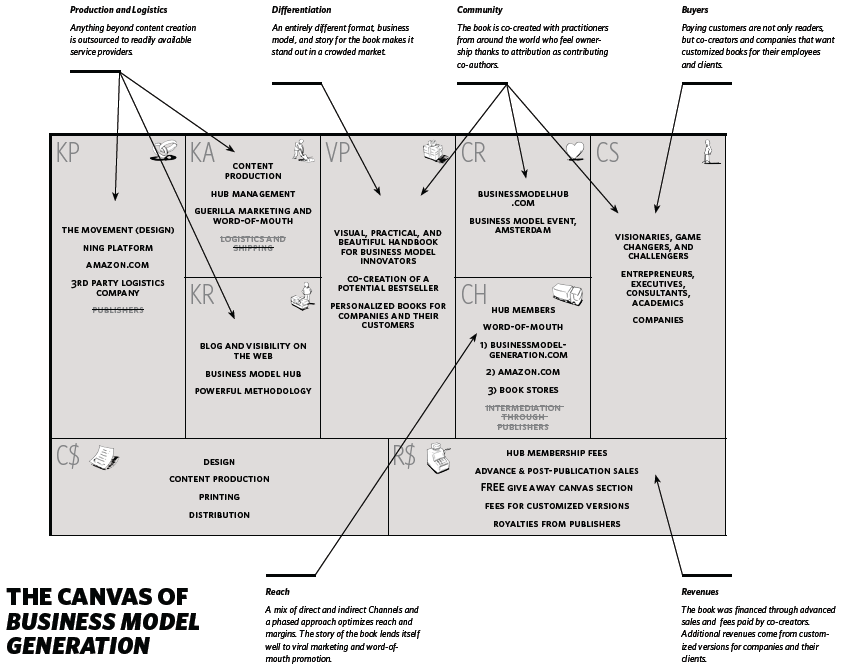 83
Source: Alexander Osterwalder & Yves Pigneur, Business Model Generation: A Handbook for Visionaries, Game Changers, and Challengers, Wiley, 2010.
Finance Business Model
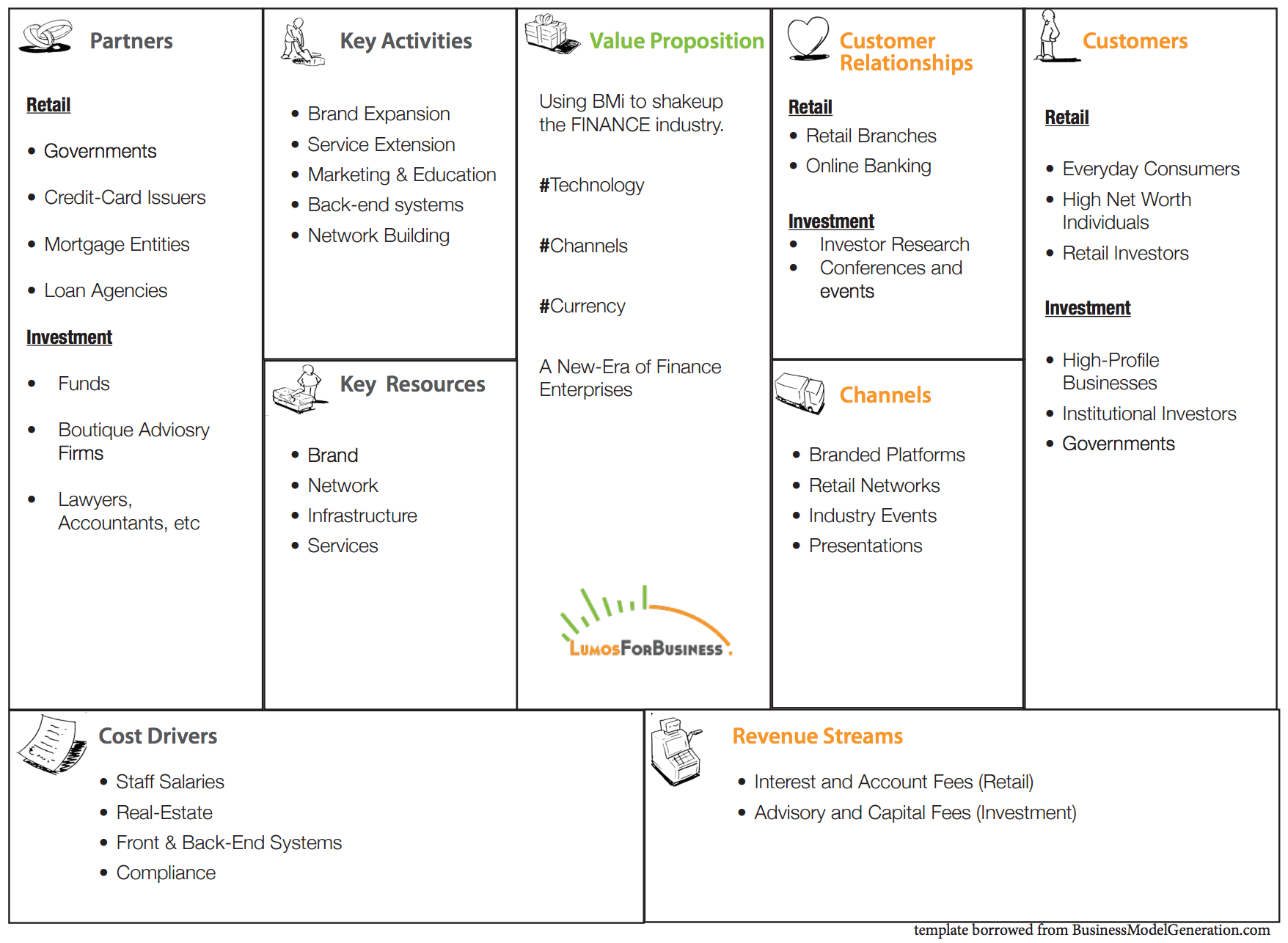 84
Source: http://www.lumosforbusiness.com/blog/858/19-12-2013/BMi+Business+Model+Innovation++FINANCE
Foreign Exchange Business Model
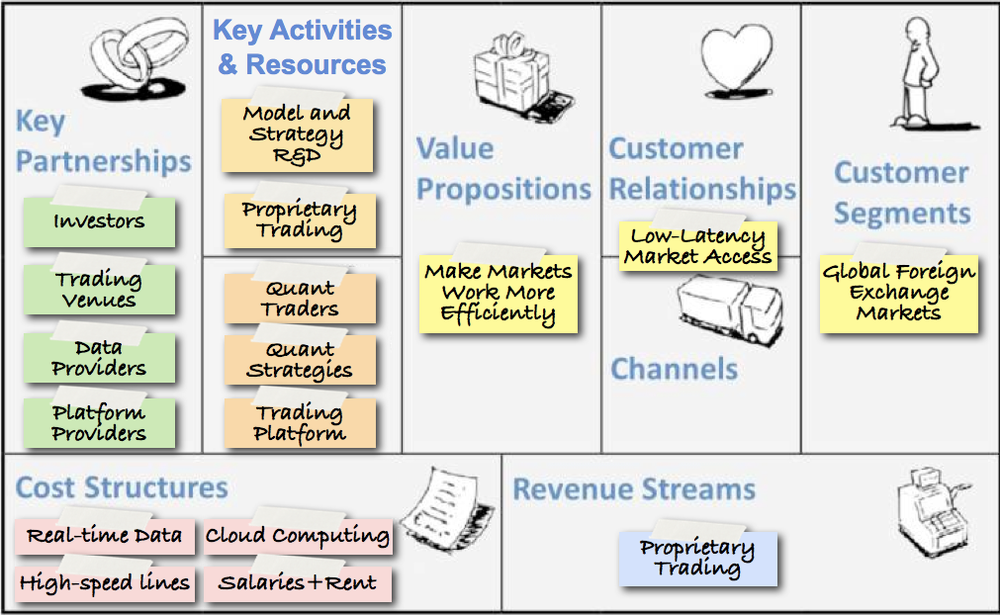 85
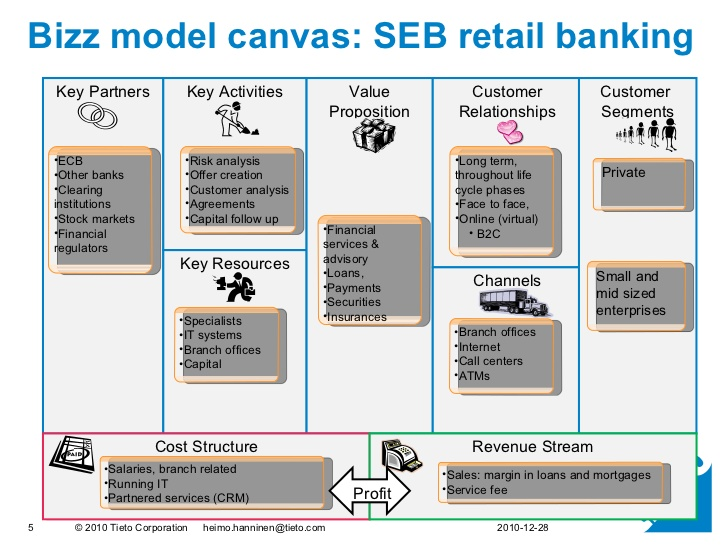 86
Source: https://www.slideshare.net/heimohanninen/sample-canvas-seb
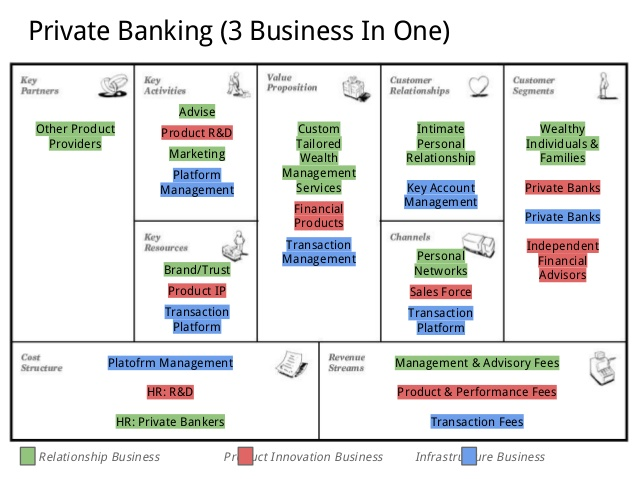 87
Source: https://www.slideshare.net/Alex.Osterwalder/private-banking-business-models
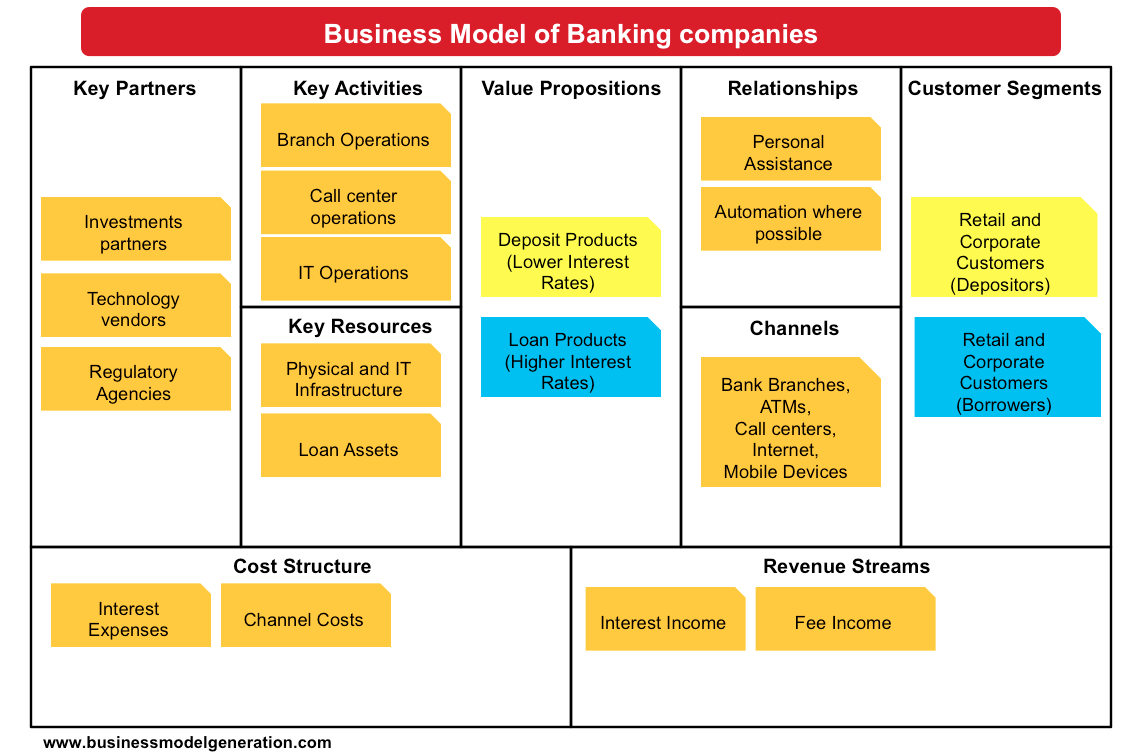 88
Source: http://bmimatters.com/tag/business-model-canvas-examples/
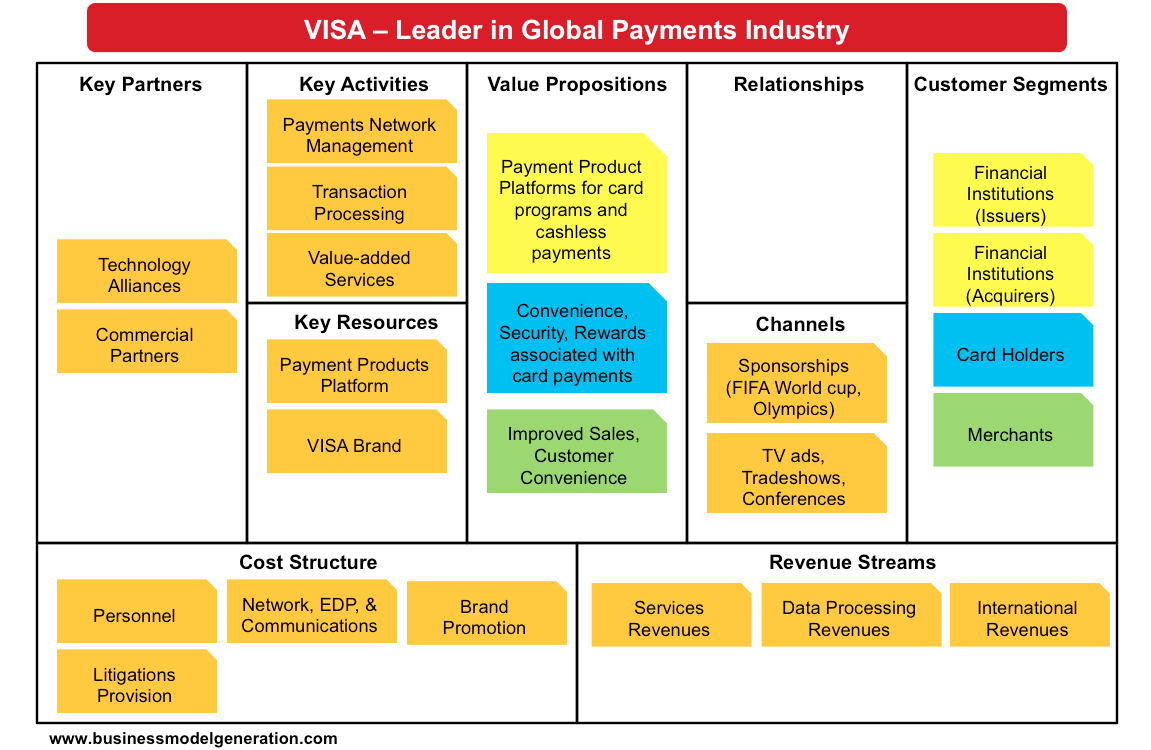 89
Source: http://bmimatters.com/tag/business-model-canvas-examples/
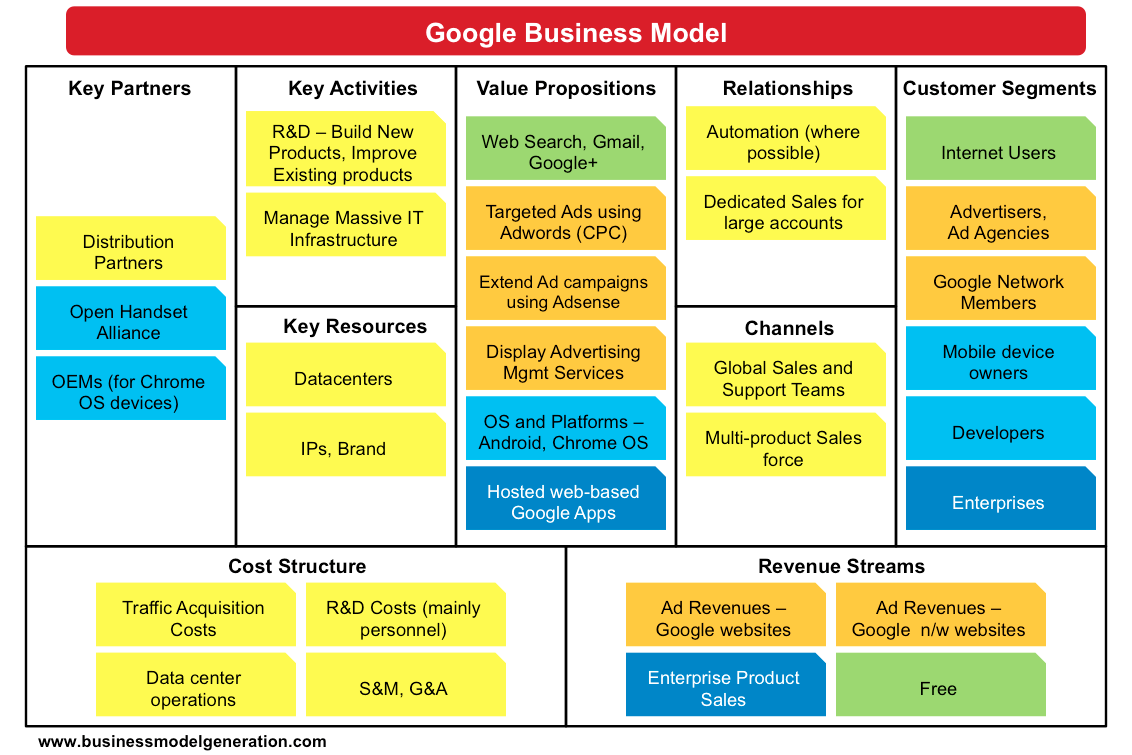 90
Source: http://bmimatters.com/tag/business-model-canvas-examples/
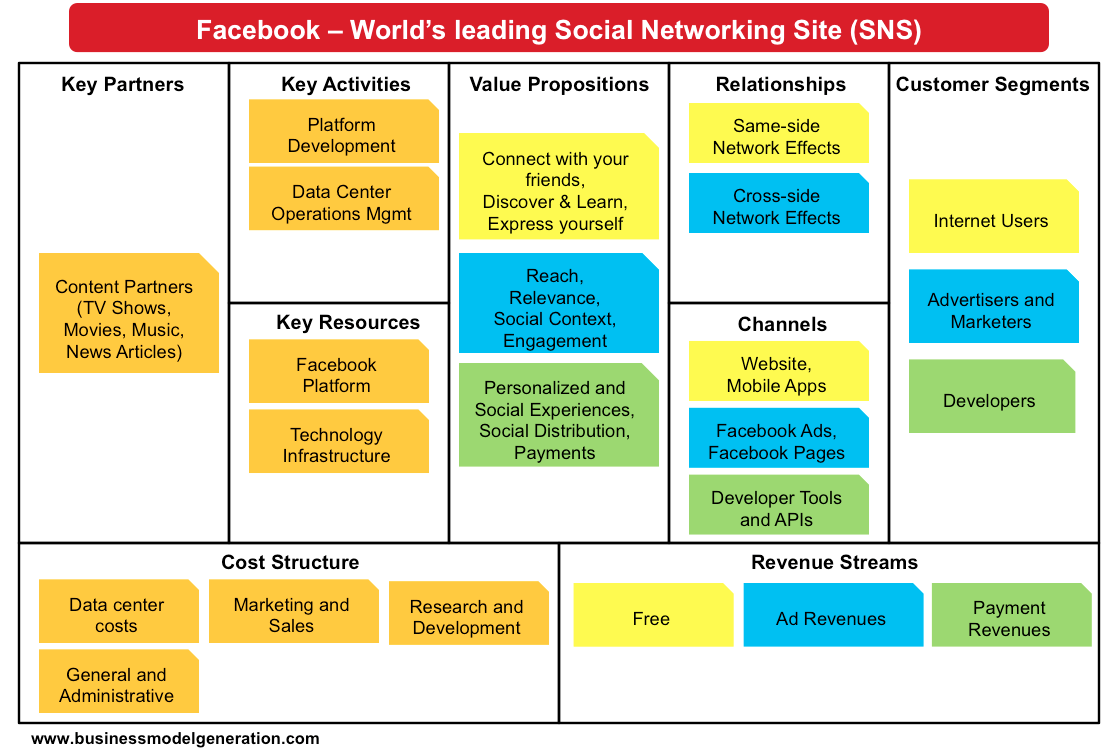 91
Source: http://bmimatters.com/tag/business-model-canvas-examples/
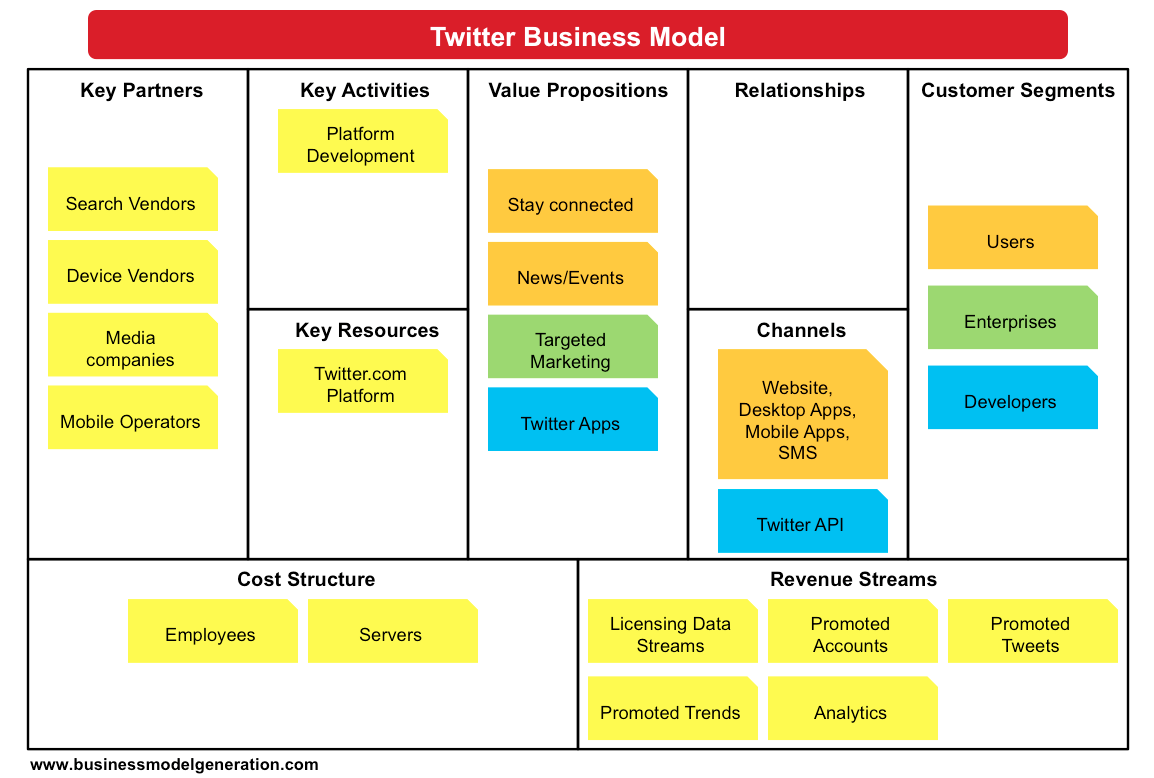 92
Source: http://bmimatters.com/tag/business-model-canvas-examples/
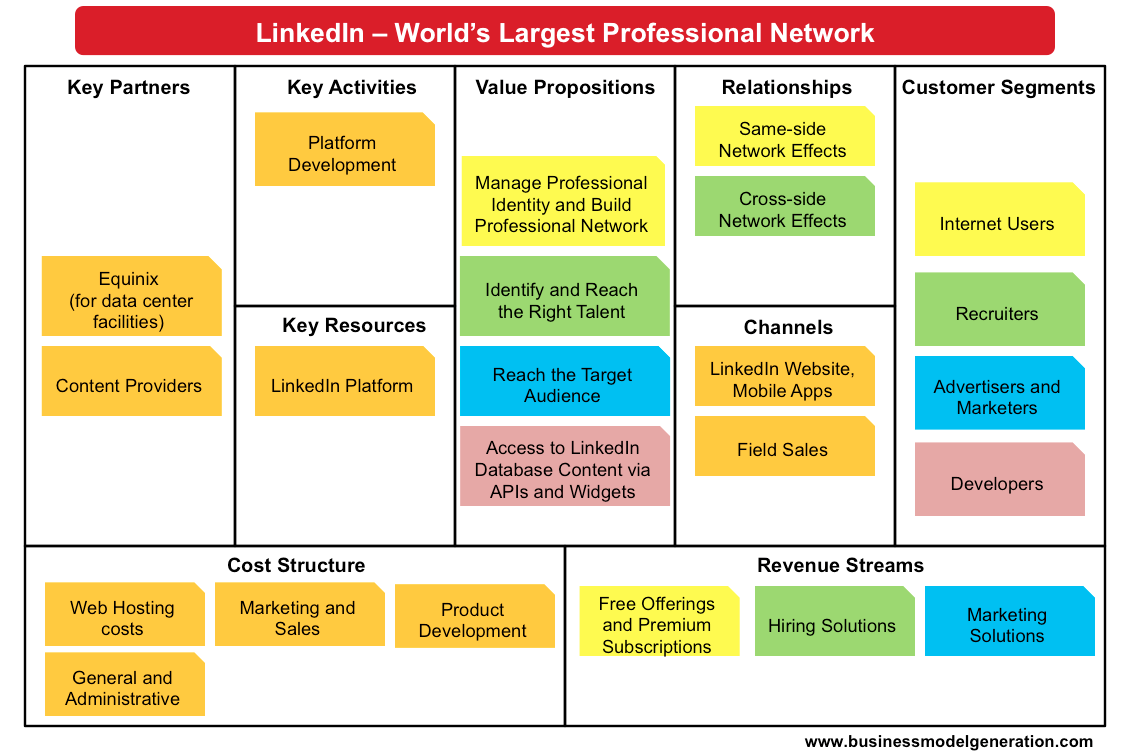 93
Source: http://bmimatters.com/tag/business-model-canvas-examples/
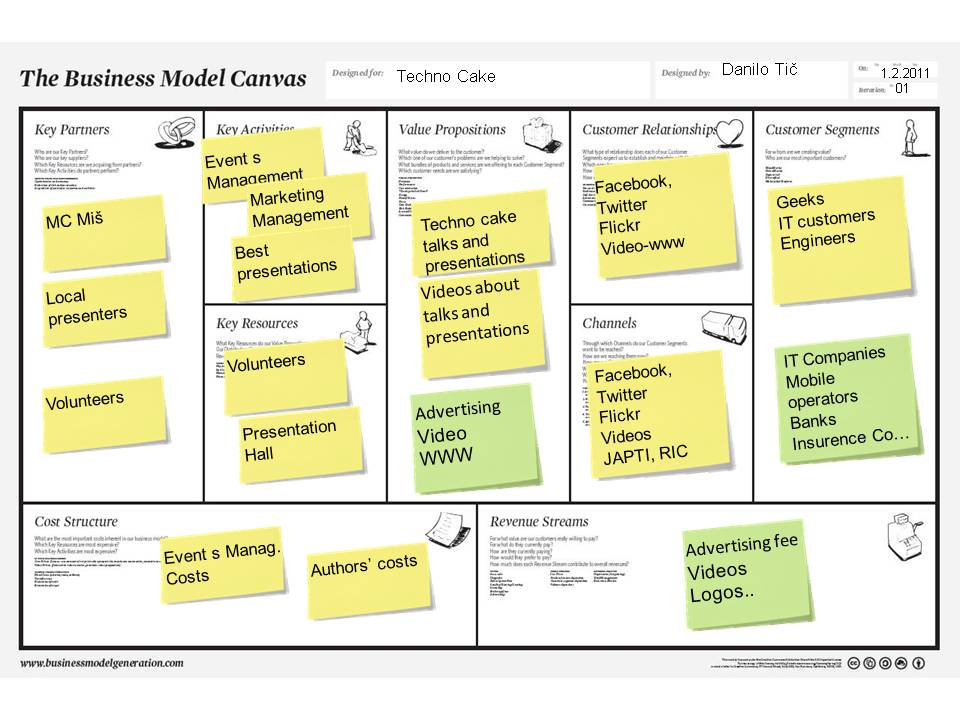 94
94
Source: http://businessmodelcombo.wordpress.com/2011/02/04/what-would-a-sustainable-techno-cake-business-model-look-like/
How Airbnb Works?Insights into Business Model & Revenue Model
95
Source: http://nextjuggernaut.com/blog/airbnb-business-model-canvas-how-airbnb-works-revenue-insights/
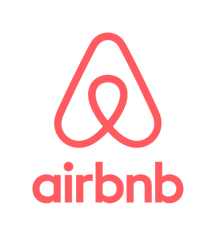 Airbnb Business Model Canvas
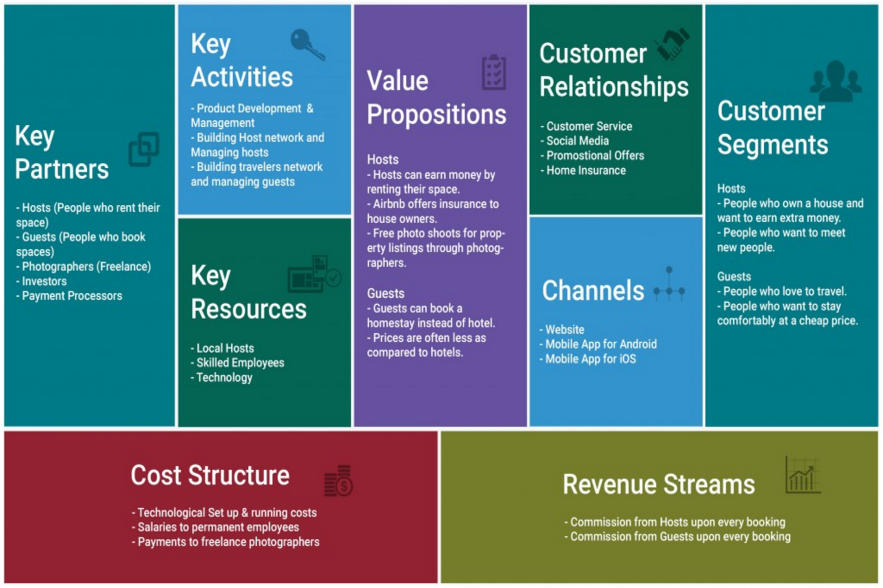 Source: http://nextjuggernaut.com/blog/airbnb-business-model-canvas-how-airbnb-works-revenue-insights/
96
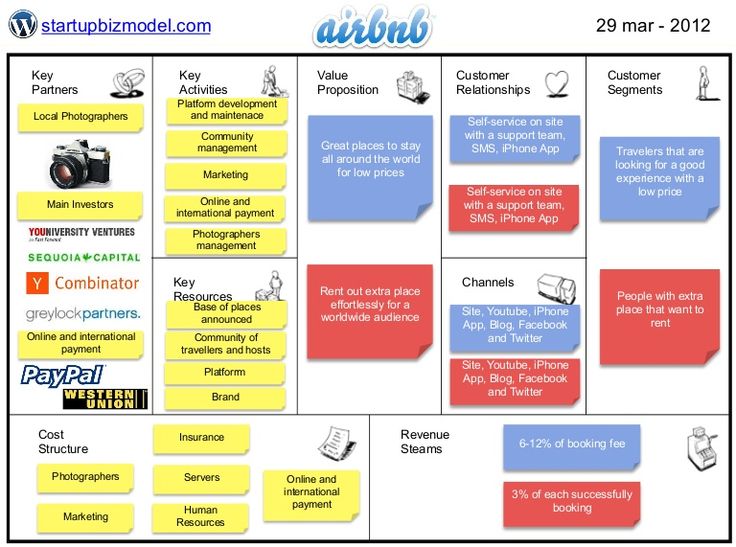 97
Source: http://www.slideshare.net/ThiagoPaiva/airbnb-12210879
How Uber Works?Insights into Business Model & Revenue Model
98
Source: http://nextjuggernaut.com/blog/how-uber-works-business-model-revenue-uber-insights/
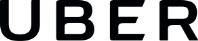 Uber Business Model Canvas
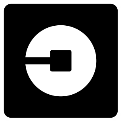 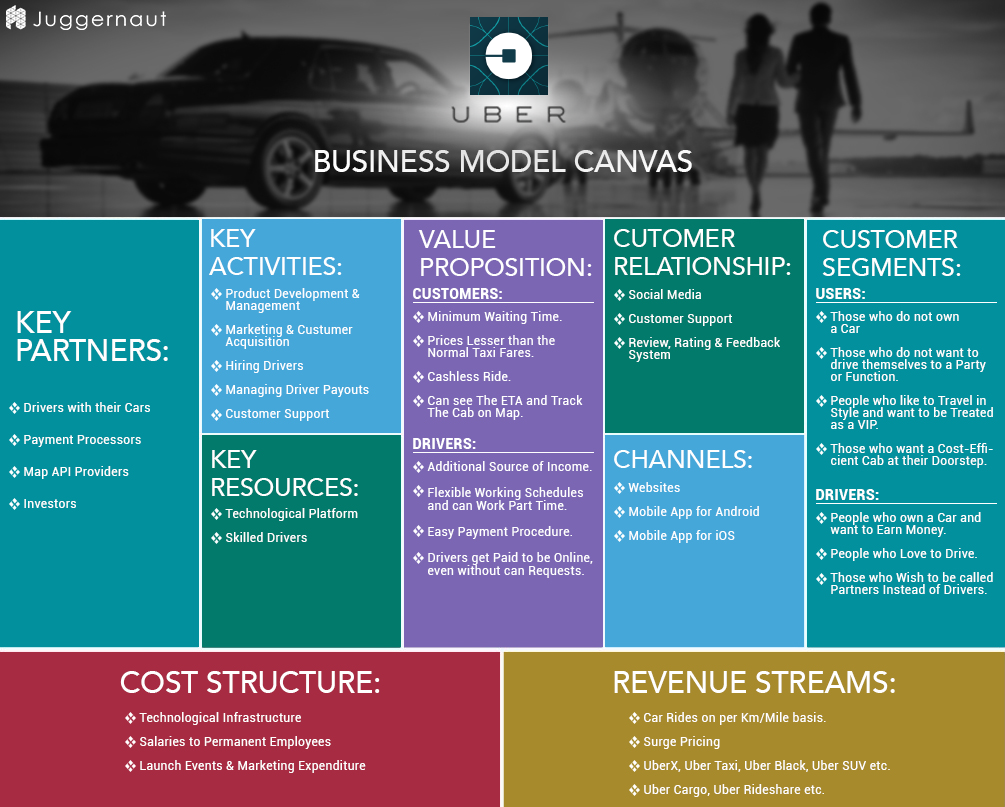 Source: http://nextjuggernaut.com/blog/how-uber-works-business-model-revenue-uber-insights/
99
Uber Business Model Canvas
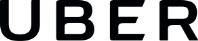 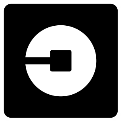 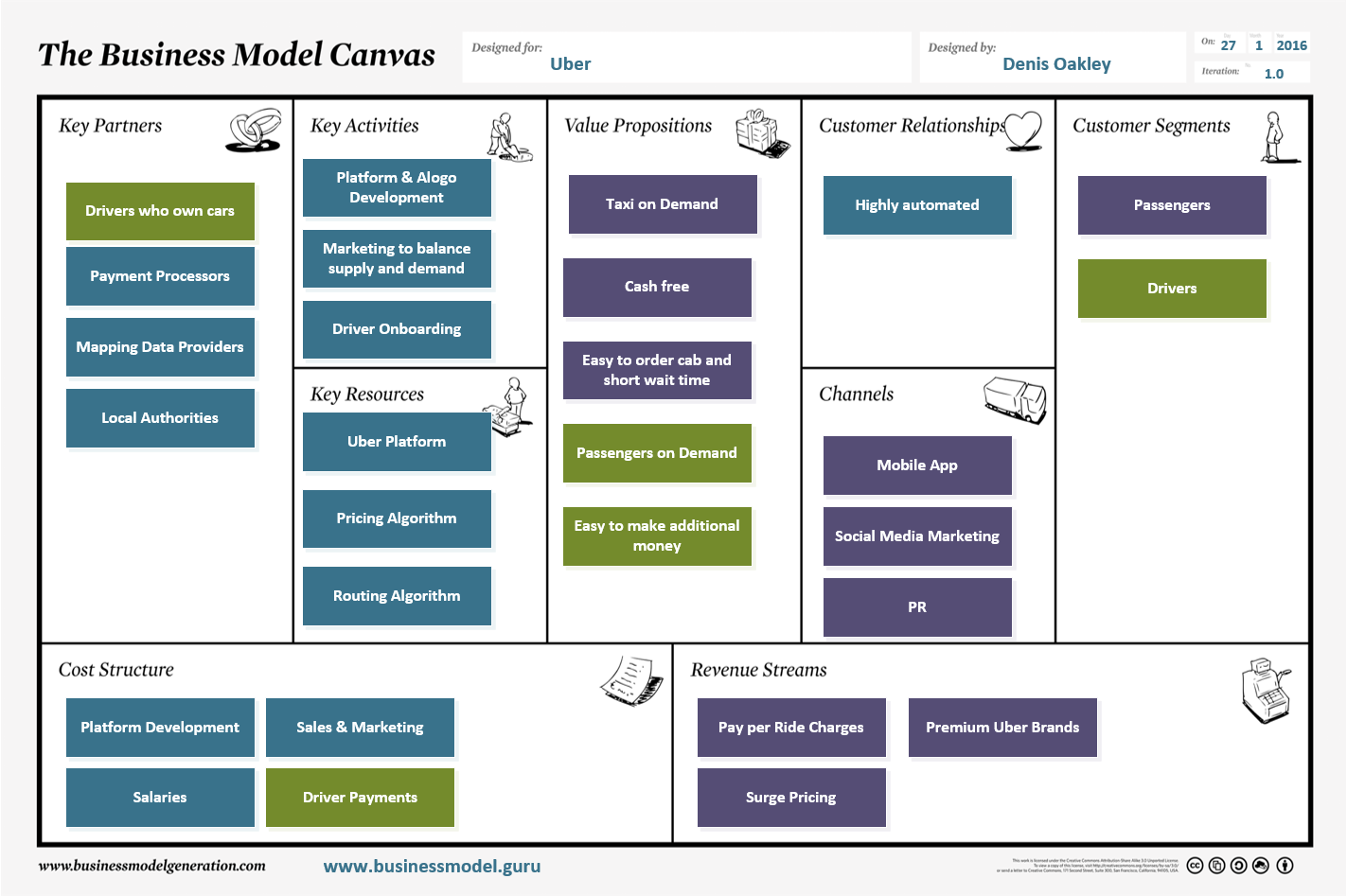 100
Source: http://businessmodel.guru/the-uber-business-model-canvas/
Uber
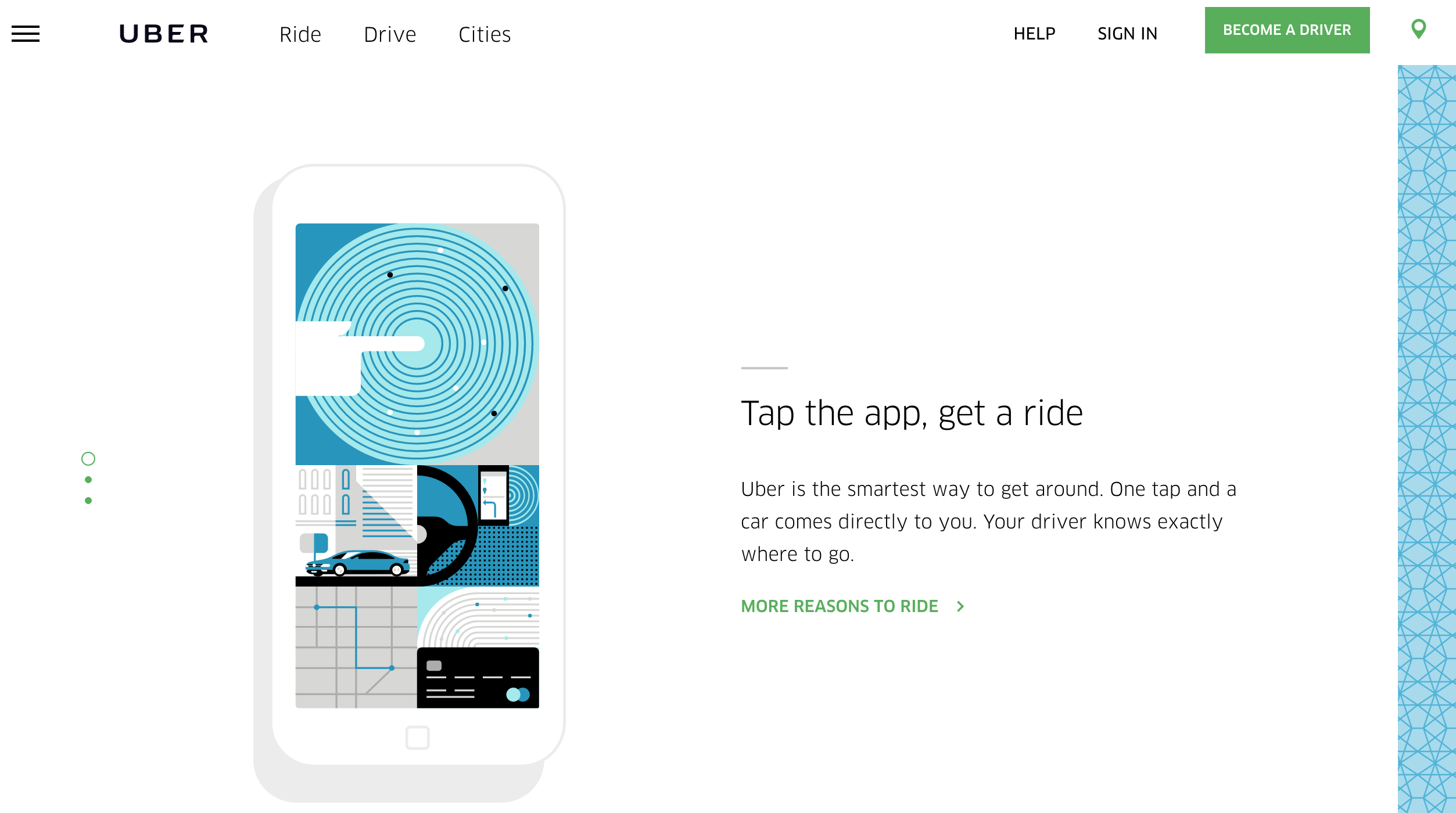 https://www.uber.com/
101
Come up with Killer Startup Ideas
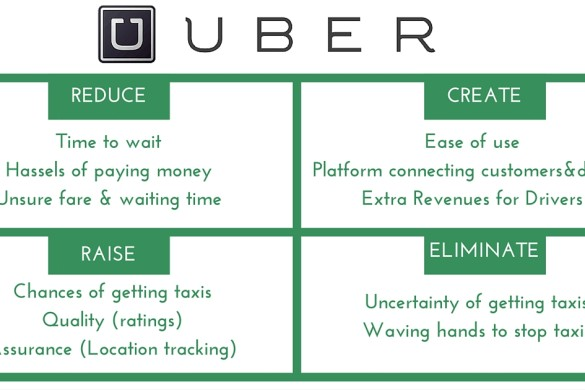 102
Source: http://ownstartup.com/wp-content/uploads/2015/12/Add-subheading-2-585x390.jpg
Structure of a Business Model
2
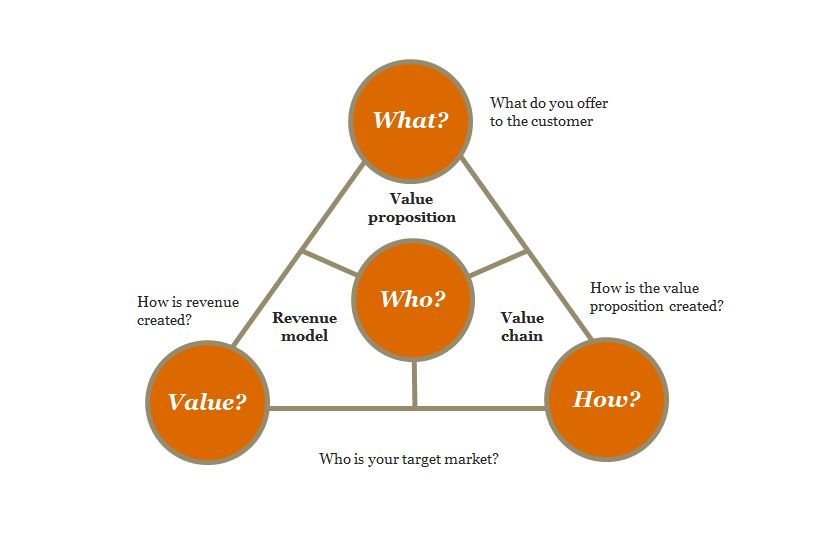 3
4
1
103
Source: https://digital.pwc.co.nz/ideas/uber-digital-and-disruption-whats-happening-and-why-does-it-work/
[Speaker Notes: Who is your target customer?
What do you offer to the customer?
How is the value proposition created?
How is revenue created?]
New Business Model
direction
Strategy
Structure
People
New Business Model
power
skills/mind-set
Rewards
Process
motivation
information
104
Source: https://www.slideshare.net/Alex.Osterwalder/private-banking-business-models
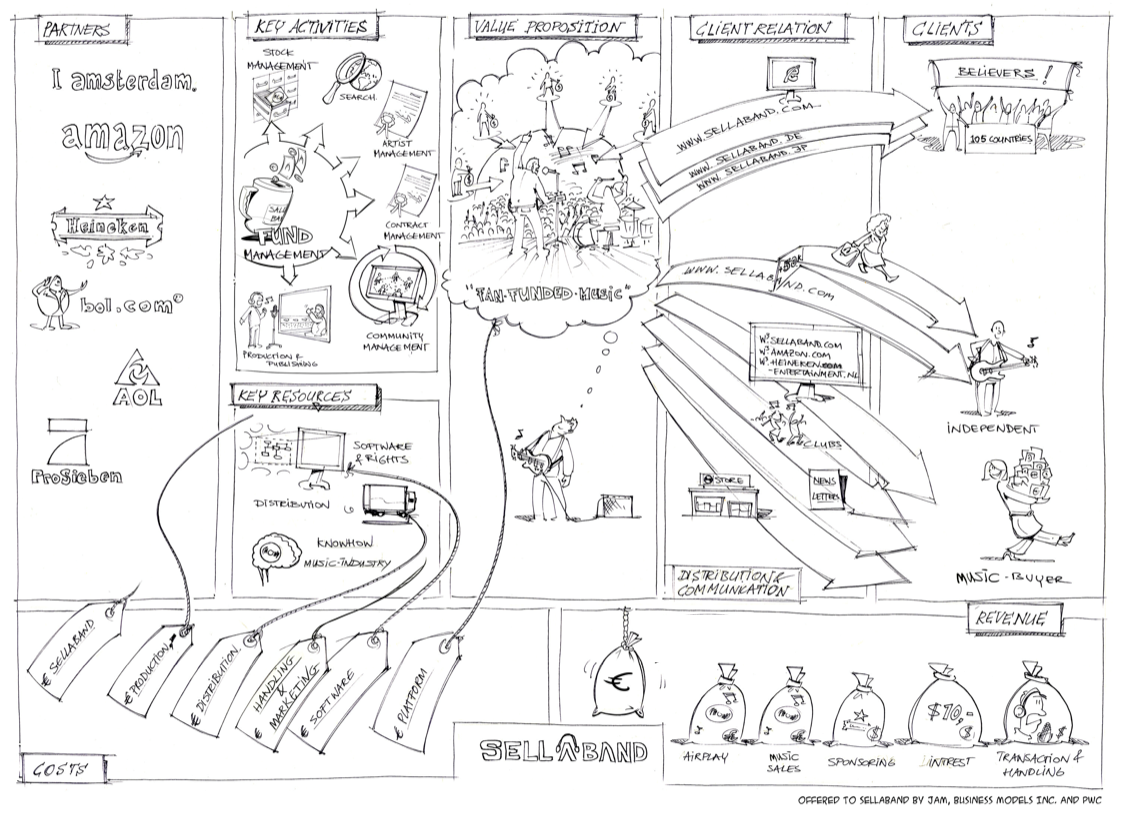 105
Source: http://angelab.me/review-of-business-model-generation/
CustomerValue
106
Source: Philip Kotler & Kevin Lane Keller, Marketing Management, 14th ed., Pearson, 2012
Marketing
“Meeting needs profitably”
107
Source: Philip Kotler & Kevin Lane Keller, Marketing Management, 14th ed., Pearson, 2012
Value
the sum of the tangible and intangible benefits and costs
108
Source: Philip Kotler & Kevin Lane Keller, Marketing Management, 14th ed., Pearson, 2012
Value
Total customer benefit
Customer perceived value
Total customer cost
109
Source: Philip Kotler & Kevin Lane Keller, Marketing Management, 14th ed., Pearson, 2012
Customer Value Triad
Quality, Service, and Price (qsp)
Quality
Service
Price
110
Source: Philip Kotler & Kevin Lane Keller, Marketing Management, 14th ed., Pearson, 2012
Value and Satisfaction
Marketing
identification, creation, communication, delivery, and monitoring of customer value.
Satisfaction
a person’s judgment of a product’s perceived performance in relationship to expectations
111
Source: Philip Kotler & Kevin Lane Keller, Marketing Management, 14th ed., Pearson, 2012
Building Customer Value,Satisfaction, and Loyalty
112
Source: Philip Kotler & Kevin Lane Keller, Marketing Management, 14th ed., Pearson, 2012
Customer Perceived Value
Product benefit
Total customer benefit
Customer perceived value
Services benefit
Personnel benefit
Image benefit
Total customer cost
Monetary cost
Time cost
Energy cost
Psychological cost
113
Source: Philip Kotler & Kevin Lane Keller, Marketing Management, 14th ed., Pearson, 2012
Satisfaction
“a person’s feelings of pleasure or disappointment that result from comparing a product’s perceived performance (or outcome) to expectations”
114
Source: Philip Kotler & Kevin Lane Keller, Marketing Management, 14th ed., Pearson, 2012
Loyalty
“a deeply held commitment to rebuy or repatronize a preferred product or service in the future despite situational influences and marketing efforts having the potential to cause switching behavior.”
115
Source: Philip Kotler & Kevin Lane Keller, Marketing Management, 14th ed., Pearson, 2012
Customer Perceived Value, Customer Satisfaction, and Loyalty
Customer Perceived Performance
Customer
Perceived Value
Customer
Satisfaction
Customer
Loyalty
Customer
Expectations
116
Source: Philip Kotler & Kevin Lane Keller, Marketing Management, 14th ed., Pearson, 2012
CEO CIO CFO
CEO
Strategy and Sales
(Leading)
CIO
Enterprise Technology Integration
CFO-COO
Finance and Operations
(Lagging)
117
Source: http://www.r3now.com/what-is-the-proper-relationship-for-the-cio-ceo-and-cfo/
CEO CIO CMO
CEO
Strategy and Sales
(Leading)
CIO
Enterprise Technology Integration
CMO
Marketing
Communication
118
Adapted from: http://www.r3now.com/what-is-the-proper-relationship-for-the-cio-ceo-and-cfo/
CEO CIO CMO
CEO
Vision
Strategy
CMO
CIO
Mission
Tactics
Goals
Objectives
Operations
Tasks
119
Adapted from: http://www.argowiki.com/index.php?title=The_Relationship_Between_the_CEO_and_CIO
Nothing is so practical as a good theory
Source: Backer & Saren (2009), Marketing Theory: A Student Text, 2nd  Edition, Sage
120
Social Networking and the Wisdom of Crowds
Most popular Web 2.0 service: social networking
Social shopping sites: Swap shopping ideas with friends
Wisdom of crowds 
Crowdsourcing
Large numbers of people can make better decisions about topics and products than a single person.
Prediction markets
Peer-to-peer betting markets on specific outcomes (elections, sales figures, designs for new products)
121
Source: Kenneth C. Laudon & Jane P. Laudon (2014), Management Information Systems: Managing the Digital Firm, Thirteenth Edition, Pearson.
E-commerce Marketing
Internet provides new ways to identify and communicate with customers.
Long tail marketing: 
Ability to reach a large audience inexpensively
Behavioral targeting: 
Tracking online behavior of individuals on thousands of Web sites
Internet advertising formats
Search engine marketing, display ads, rich media,  e-mail, and so on
122
Source: Kenneth C. Laudon & Jane P. Laudon (2014), Management Information Systems: Managing the Digital Firm, Thirteenth Edition, Pearson.
Web Site Personalization
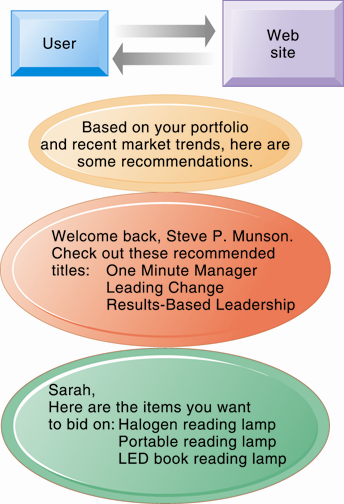 123
Source: Kenneth C. Laudon & Jane P. Laudon (2014), Management Information Systems: Managing the Digital Firm, Thirteenth Edition, Pearson.
How an Advertising Network Works
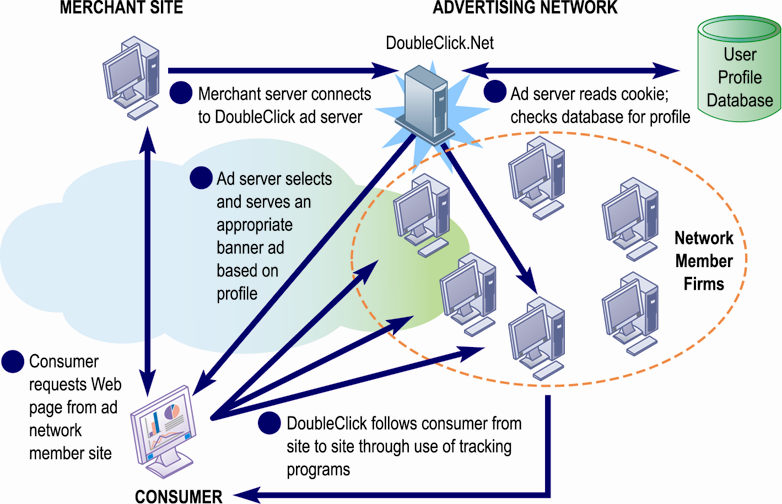 124
Source: Kenneth C. Laudon & Jane P. Laudon (2014), Management Information Systems: Managing the Digital Firm, Thirteenth Edition, Pearson.
Social E-commerce
Social e-commerce:
Based on digital social graph
Mapping of all significant online relationships
Four features of social e-commerce driving its growth
Social sign-on
Collaborative shopping
Network notification
Social search (recommendations)
125
Source: Kenneth C. Laudon & Jane P. Laudon (2014), Management Information Systems: Managing the Digital Firm, Thirteenth Edition, Pearson.
Social Media Marketing
Social media: 
Fastest growing media for branding and marketing
Social network marketing: 
Seeks to leverage individuals influence over others in social graph
Target is a social network of people sharing interests and advice
Facebook’s “Like button”
Social networks have huge audiences
Facebook: 150 million U.S. visitors monthly
126
Source: Kenneth C. Laudon & Jane P. Laudon (2014), Management Information Systems: Managing the Digital Firm, Thirteenth Edition, Pearson.
B2B E-commerce
U.S. B2B trade in 2012 is $16 trillion
U.S. B2B e-commerce in 2012 is $4.1 trillion
Procurement requires significant overhead costs, which Internet and networking helps automate
Variety of Internet-enabled technologies used in B2B
Electronic data interchange (EDI)
Private industrial networks (private exchanges)
Net marketplaces
Exchanges
127
Source: Kenneth C. Laudon & Jane P. Laudon (2014), Management Information Systems: Managing the Digital Firm, Thirteenth Edition, Pearson.
Electronic Data Interchange (EDI)
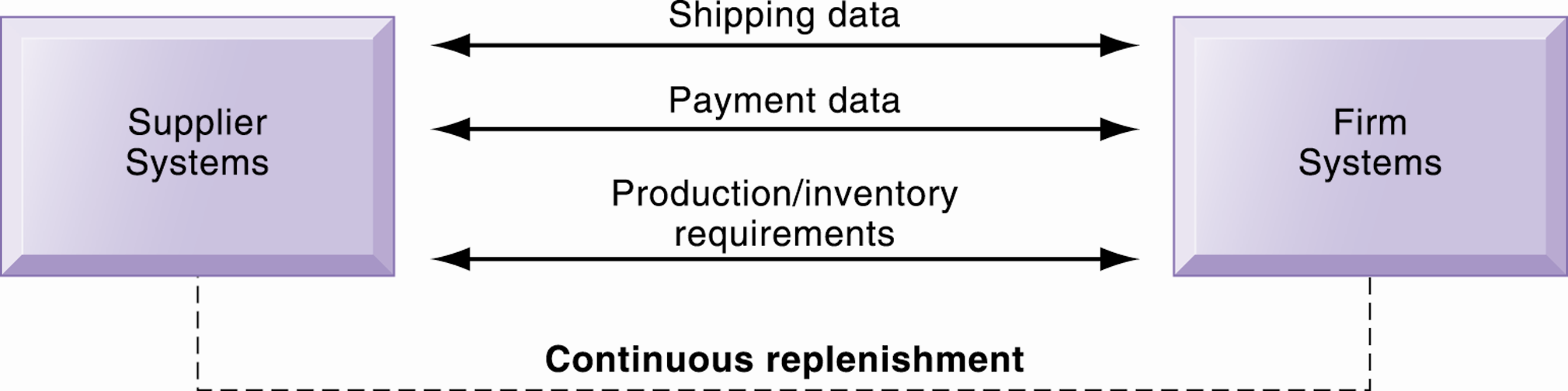 128
Source: Kenneth C. Laudon & Jane P. Laudon (2014), Management Information Systems: Managing the Digital Firm, Thirteenth Edition, Pearson.
A Private Industrial Network
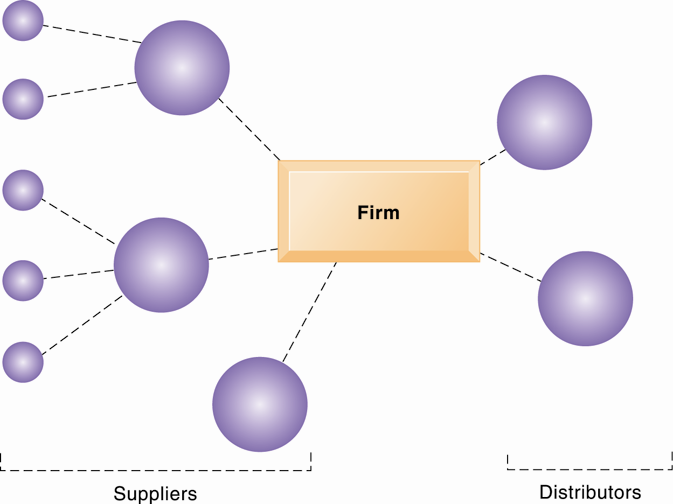 129
Source: Kenneth C. Laudon & Jane P. Laudon (2014), Management Information Systems: Managing the Digital Firm, Thirteenth Edition, Pearson.
Net Marketplaces (e-hubs)
Single market for many buyers and sellers
Industry-owned or owned by independent intermediary
Generate revenue from transaction fees, other services
Use prices established through negotiation, auction, RFQs, or fixed prices
May focus on direct or indirect goods
May be vertical or horizontal marketplaces
130
Source: Kenneth C. Laudon & Jane P. Laudon (2014), Management Information Systems: Managing the Digital Firm, Thirteenth Edition, Pearson.
A Net Marketplace
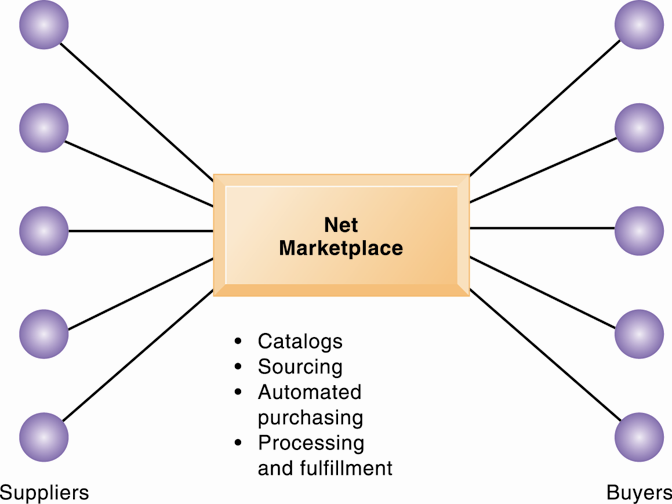 131
Source: Kenneth C. Laudon & Jane P. Laudon (2014), Management Information Systems: Managing the Digital Firm, Thirteenth Edition, Pearson.
Exchanges
Independently owned third-party Net marketplaces
Connect thousands of suppliers and buyers for spot purchasing
Typically provide vertical markets for direct goods for single industry (food, electronics)
Proliferated during early years of e-commerce; many have failed
Competitive bidding drove prices down and did not offer long-term relationships with buyers or services to make lowering prices worthwhile.
132
Source: Kenneth C. Laudon & Jane P. Laudon (2014), Management Information Systems: Managing the Digital Firm, Thirteenth Edition, Pearson.
The Mobile Digital Platform and Mobile E-commerce
133
Source: Kenneth C. Laudon & Jane P. Laudon (2014), Management Information Systems: Managing the Digital Firm, Thirteenth Edition, Pearson.
M-commerce
In 2012 is 10% of all e-commerce
Fastest growing form of e-commerce
Some areas growing at 50%
Four billion mobile phone users worldwide
Main areas of growth
Retail sales at top Mobile 400 (Amazon, eBay, etc.)
Sales of digital content (music, TV, etc.)
Local search for restaurants, museums, stores
134
Source: Kenneth C. Laudon & Jane P. Laudon (2014), Management Information Systems: Managing the Digital Firm, Thirteenth Edition, Pearson.
Consolidated Mobile Commerce Revenues
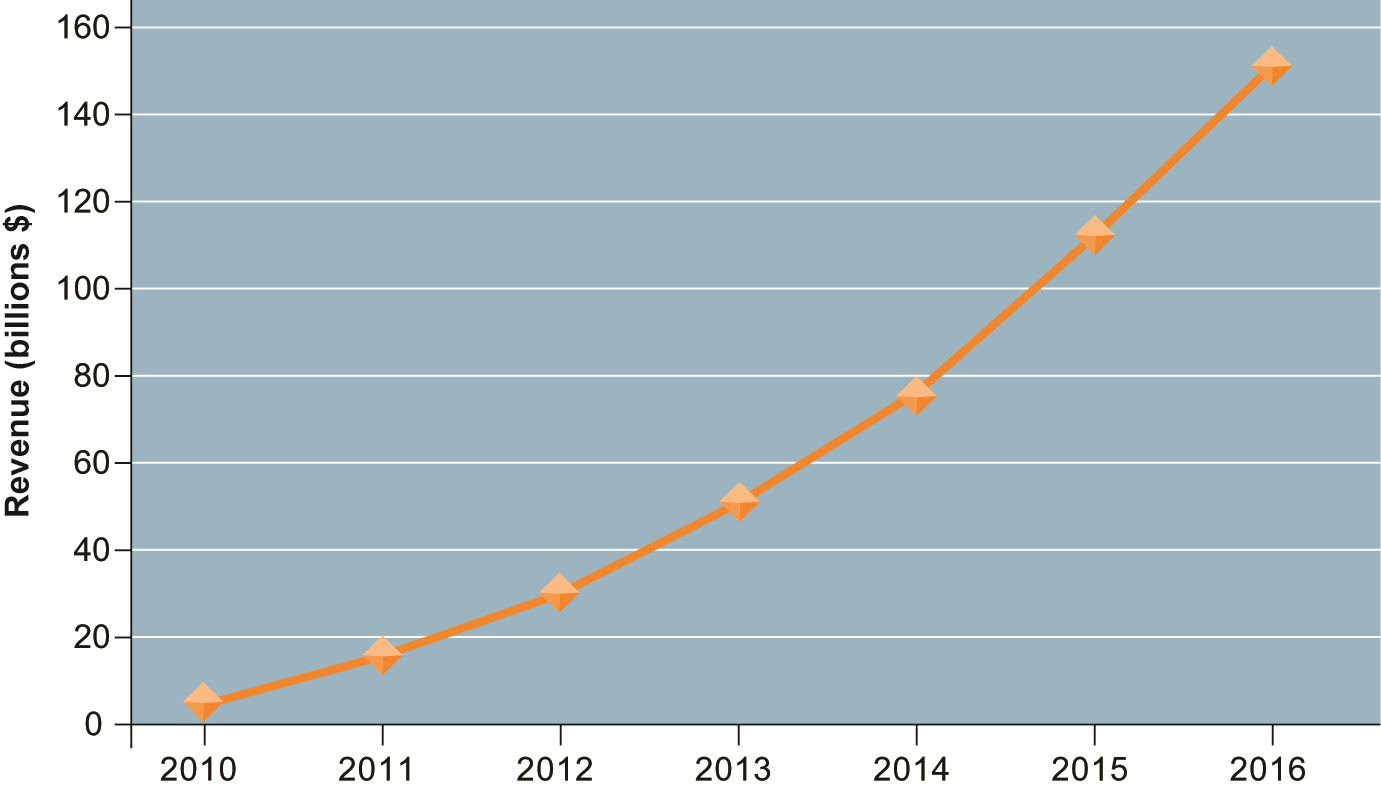 135
Source: Kenneth C. Laudon & Jane P. Laudon (2014), Management Information Systems: Managing the Digital Firm, Thirteenth Edition, Pearson.
Location-based services
Used by 74% of smartphone owners
Based on GPS map services
Types
Geosocial services
Where friends are 
Geoadvertising
What shops are nearby
Geoinformation services
Price of house you are passing
136
Source: Kenneth C. Laudon & Jane P. Laudon (2014), Management Information Systems: Managing the Digital Firm, Thirteenth Edition, Pearson.
Other Mobile Commerce Services
Banks, credit card companies provide account management apps 
Mobile display advertising
iAd, AdMob, Facebook
Games and entertainment
Downloadable and streamable services
Games
Video, short films, movies, TV shows
Music and ring tones
137
Source: Kenneth C. Laudon & Jane P. Laudon (2014), Management Information Systems: Managing the Digital Firm, Thirteenth Edition, Pearson.
Building an E-commerce Web Site
Pieces of the site-building puzzle
Assembling a team with the skills required to make decisions about:
Technology
Site design
Social and information policies
Hardware, software, and telecommunications infrastructure
Customer’s demands should drive the site’s technology and design.
138
Source: Kenneth C. Laudon & Jane P. Laudon (2014), Management Information Systems: Managing the Digital Firm, Thirteenth Edition, Pearson.
Building an E-commerce Web Site
Business objectives 
The capabilities the site should have
Business decisions should drive technology
Example: execute a transaction payment
System functionality
Technology needed to achieve objective
Example: a shopping cart or other payment system
Information requirement 
Specific data and processes needed
Example: secure credit card clearing, multiple payment options
139
Source: Kenneth C. Laudon & Jane P. Laudon (2014), Management Information Systems: Managing the Digital Firm, Thirteenth Edition, Pearson.
Building an E-commerce Web Site
Alternatives in building the Web site:
Completely in-house
Mixed responsibility
Completely outsourced
Co-location
Web site budgets
Several thousand to millions per year
50% of budget is system maintenance and content creation
140
Source: Kenneth C. Laudon & Jane P. Laudon (2014), Management Information Systems: Managing the Digital Firm, Thirteenth Edition, Pearson.
Choices in Building and Hosting Web Sites
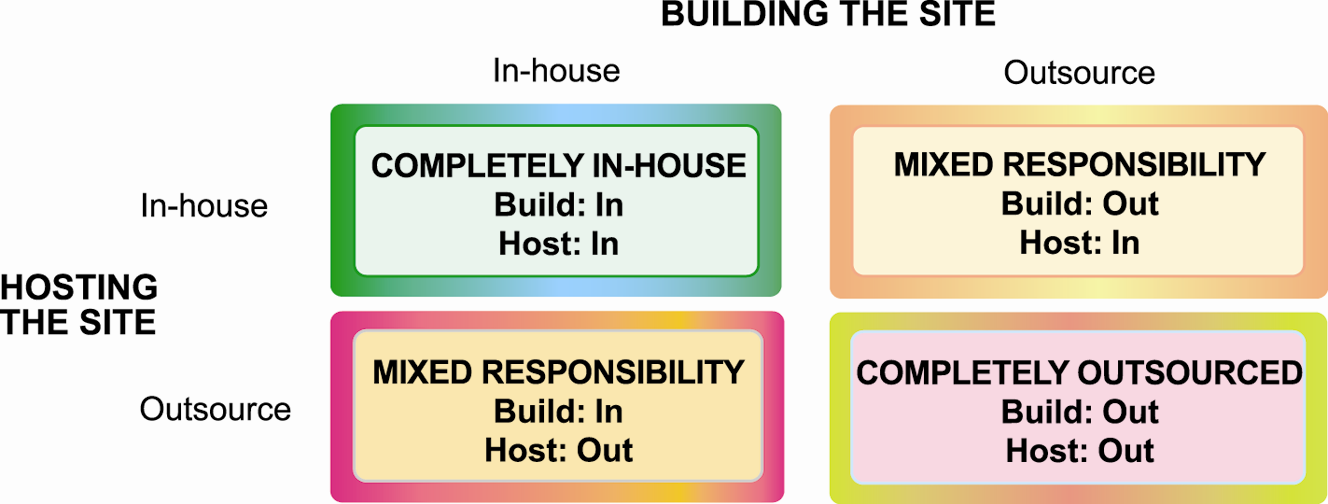 141
Source: Kenneth C. Laudon & Jane P. Laudon (2014), Management Information Systems: Managing the Digital Firm, Thirteenth Edition, Pearson.
Components of a Web Site Budget
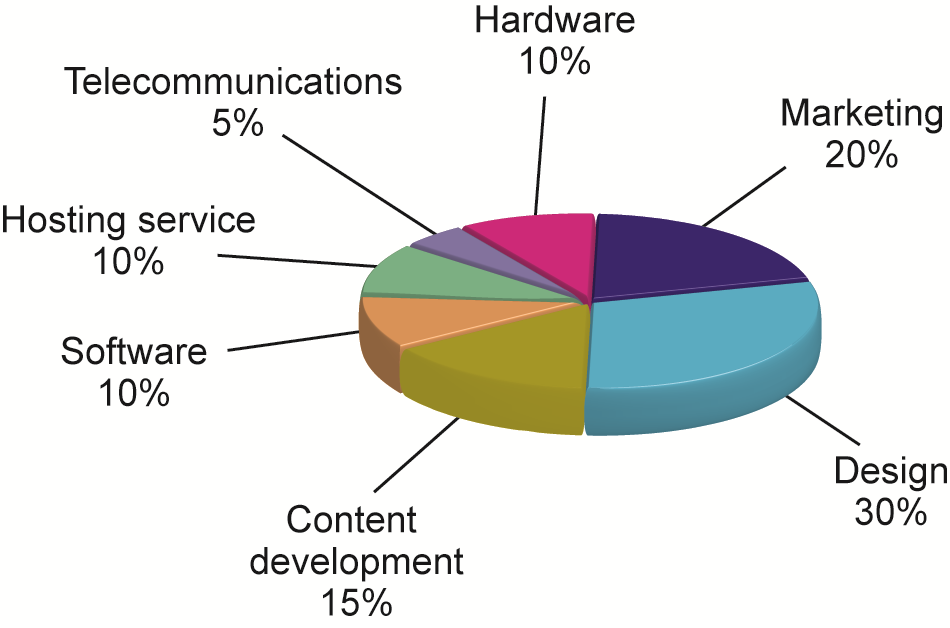 142
Source: Kenneth C. Laudon & Jane P. Laudon (2014), Management Information Systems: Managing the Digital Firm, Thirteenth Edition, Pearson.
2018/01/03 Final Report (期末報告)
請各組組長整理期末報告資料檔案，於 2018/01/03 (週三) 下午15:00 前，完成Email 寄出以下兩個壓縮檔的下載連結 (Google Drive URL)，給所有組員和老師 (正本to: 老師，副本cc: 所有組員) 。
1. 整組各次簡報的 ppt (含整組期末報告目錄 ppt) 壓縮檔 
(例如：MI4B_資訊管理專題_第1組_期末各次簡報.zip)。
2. 整組各組員的 [(1) 個人期末報告.ppt   (2) 個人期末書面報告.pdf] 之壓縮檔
(例如：MI4B_資訊管理專題_第1組_組員個人期末報告.zip)。
143
資訊管理專題(Hot Issues of Information Management)
1. 請同學於資訊管理專題個案討論前應詳細研讀個案，並思考個案研究問題。
2. 請同學於上課前複習相關資訊管理相關理論，以作為個案分析及擬定管理對策的依據。
3. 請同學於上課前先繳交資訊管理專題個案研究問題書面報告。
4.上課時間地點：週三 8,9 (15:10-17:00) B702
144
References
Kenneth C. Laudon & Jane P. Laudon (2014), Management Information Systems: Managing the Digital Firm, Thirteenth Edition, Pearson. 
Kenneth C. Laudon & Jane P. Laudon原著，游張松 主編，陳文生 翻譯 (2014)，資訊管理系統，第13版，滄海
145